Доклад главы Кременкульского сельского поселения
Глинкина
Александра Васильевича
о работе администрации 
за 2021 год
Населенные пункты Кременкульского поселения -14
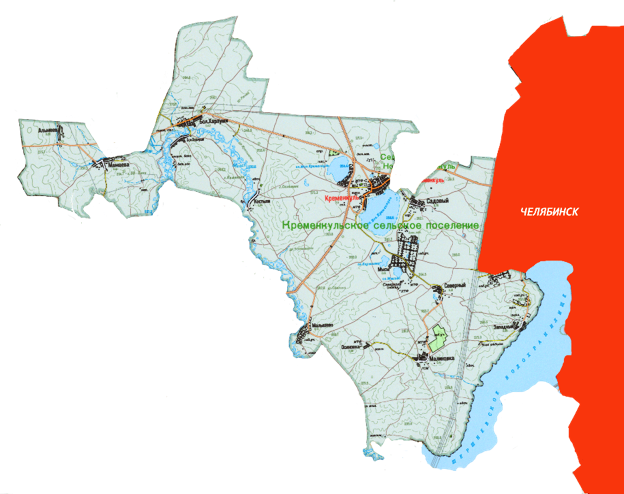 с. Кременкуль
с. Большие Харлуши
п. Вавиловец  
п. Северный
п. Садовый  
п. Терема
п. Западный
п. Пригородный
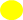 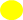 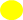 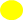 д. Альмеева
д. Мамаева
д. Костыли 
д. Малиновка
д. Осиновка
д. Малышево
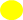 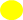 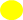 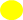 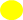 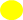 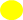 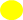 Микрорайоны – 26 (Родной, Женева, Просторы, Залесье, Б.Хутор и т.д.
Жилые застройки – 7 (Полет, Салют, СИЖ, Механизатор и т.д.)
СНТ – 9 (Чайка, Урал, Мысы, Вишневый, Петушок, Электрометаллург и т.д.

Площадь поселения – 32 258 га
Численность населения
Данные ипотечного кредитования
Ввод жилья в эксплуатацию
Обращения граждан
Организации на территории Кременкульскогосельского поселения
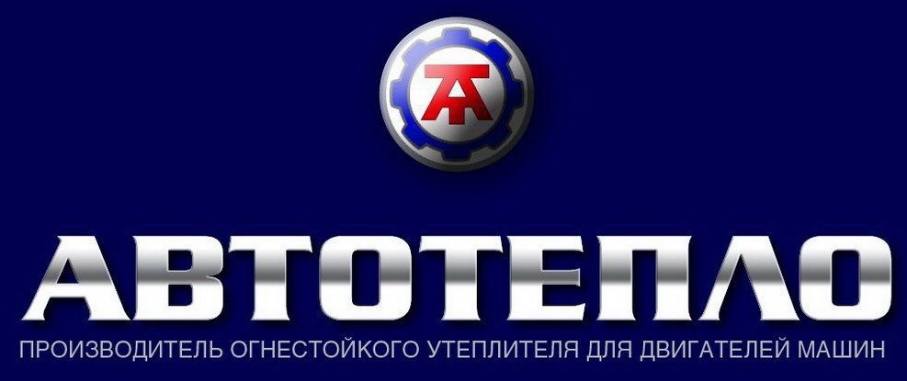 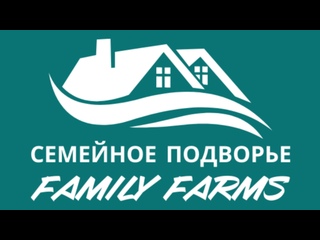 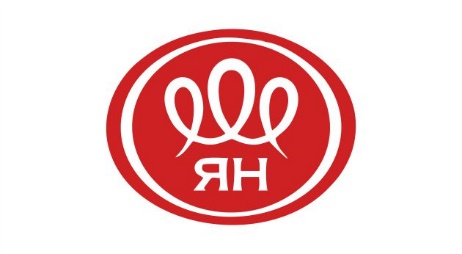 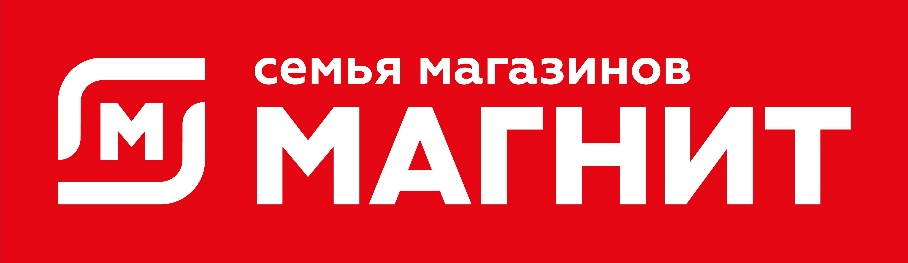 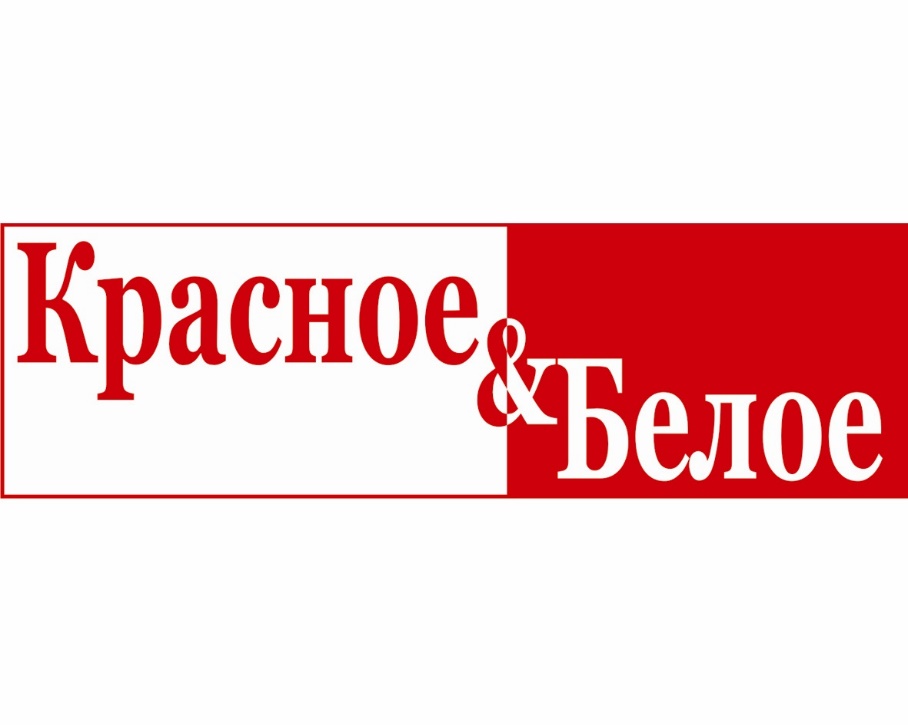 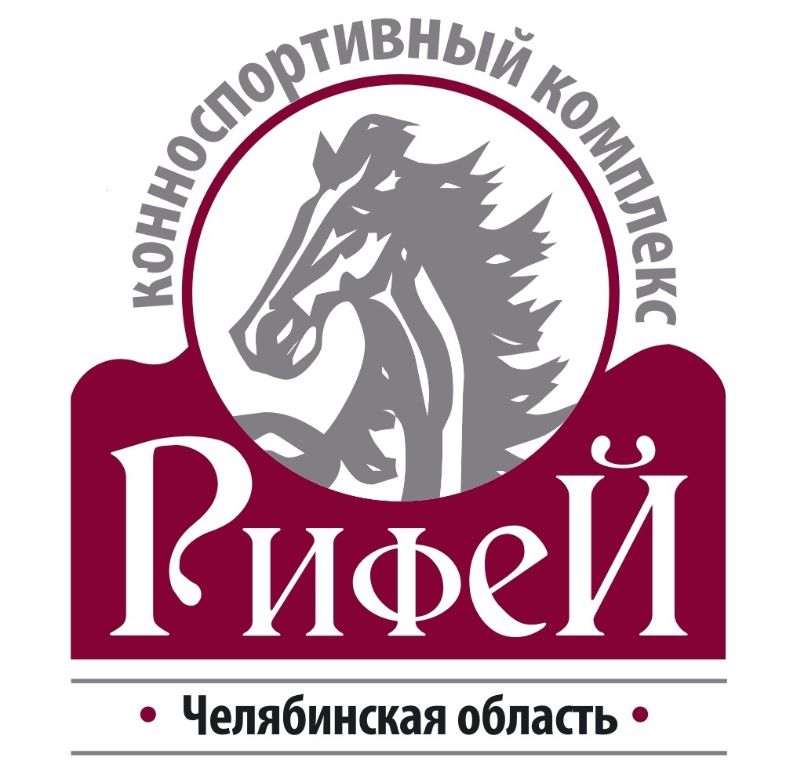 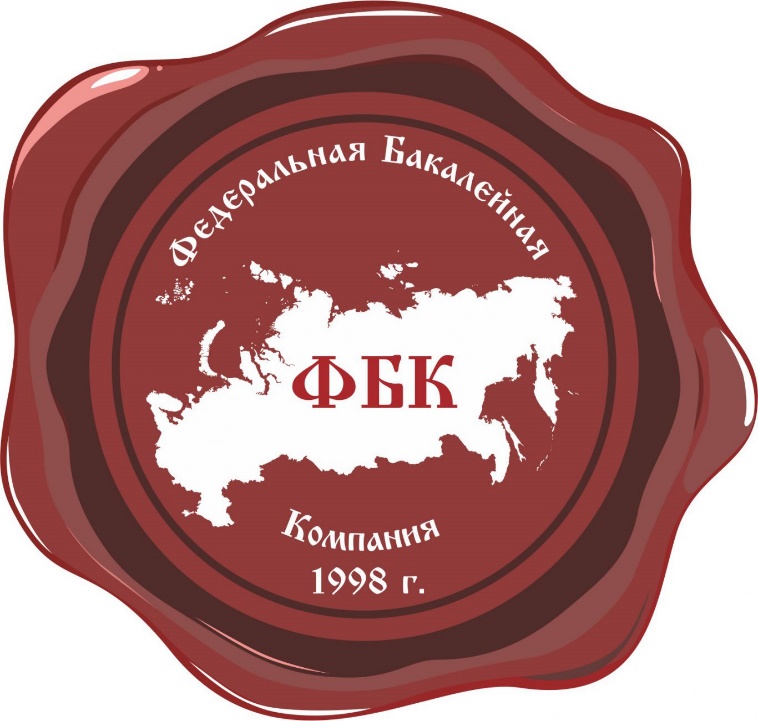 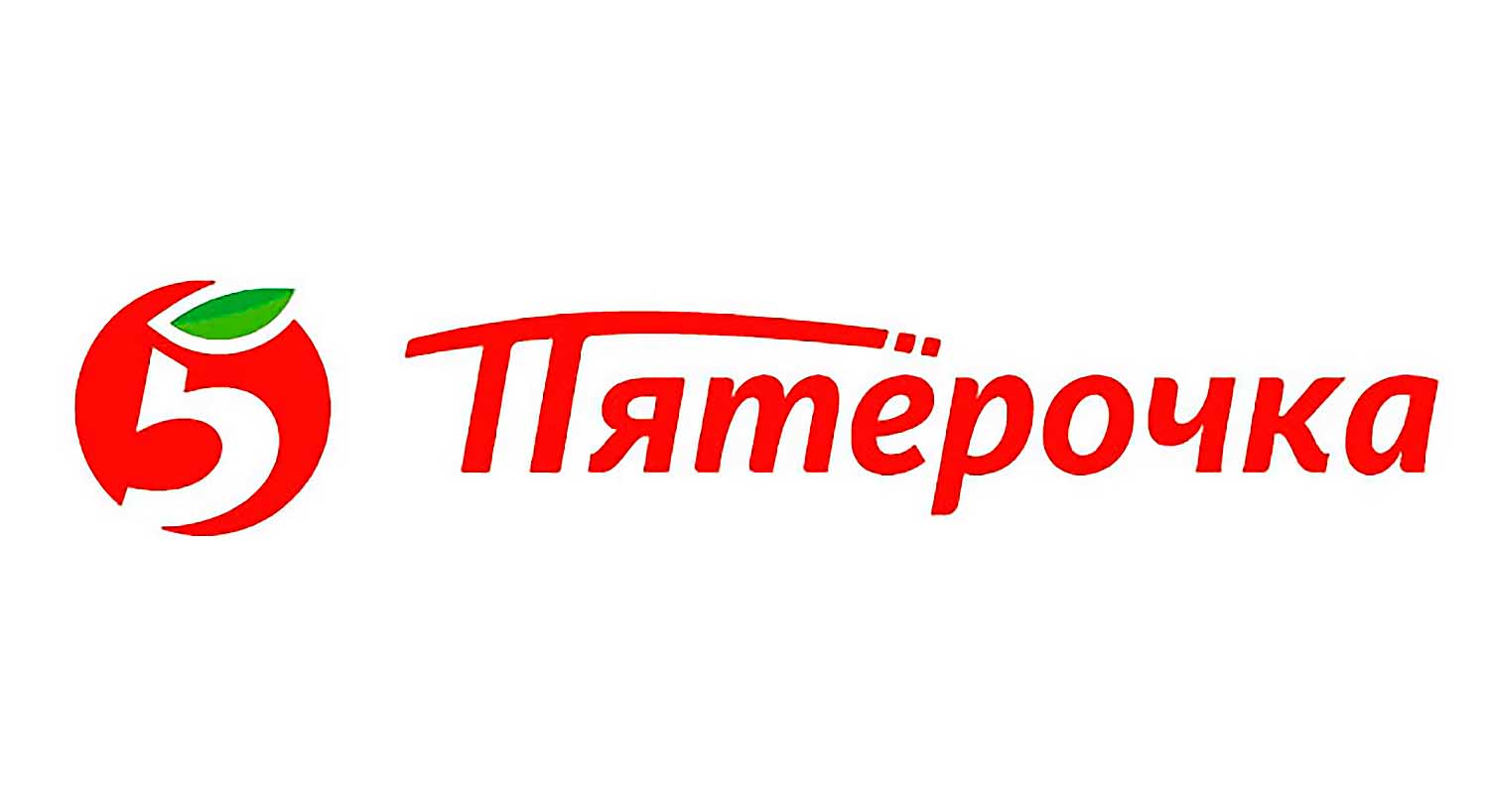 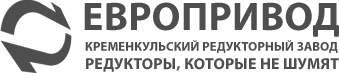 МОУ Кременкульская СОШ
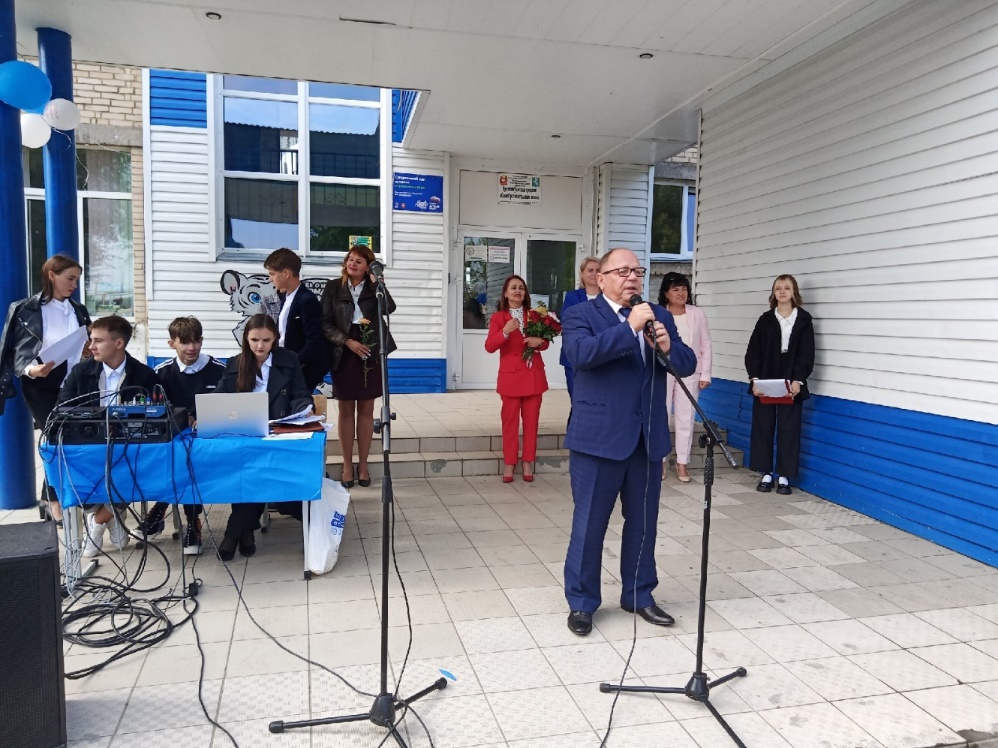 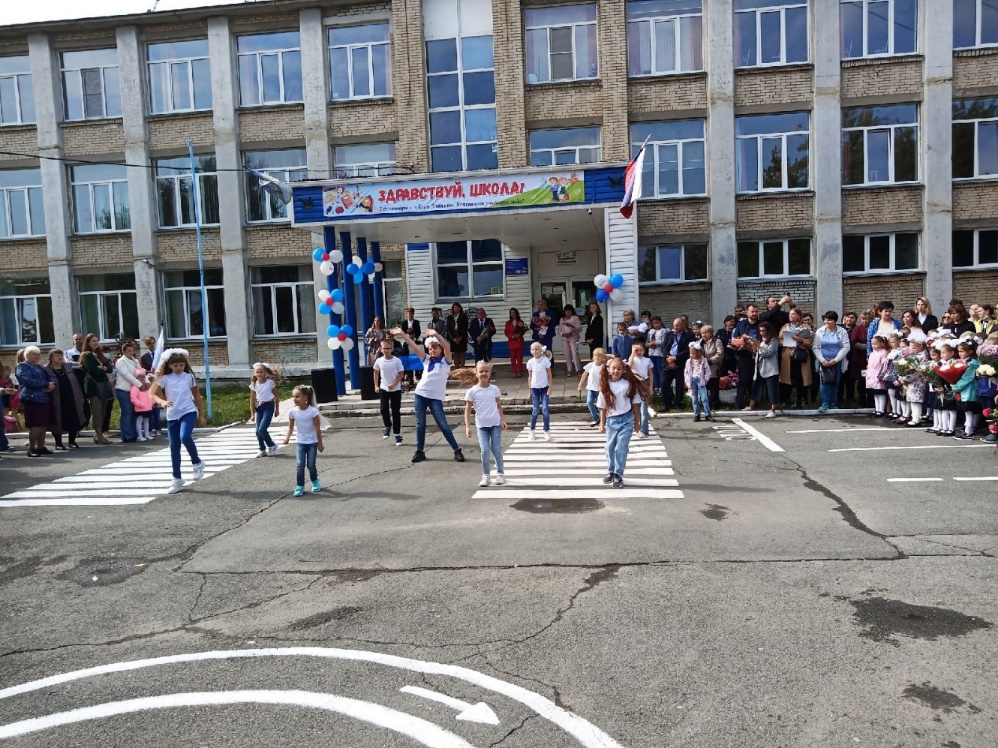 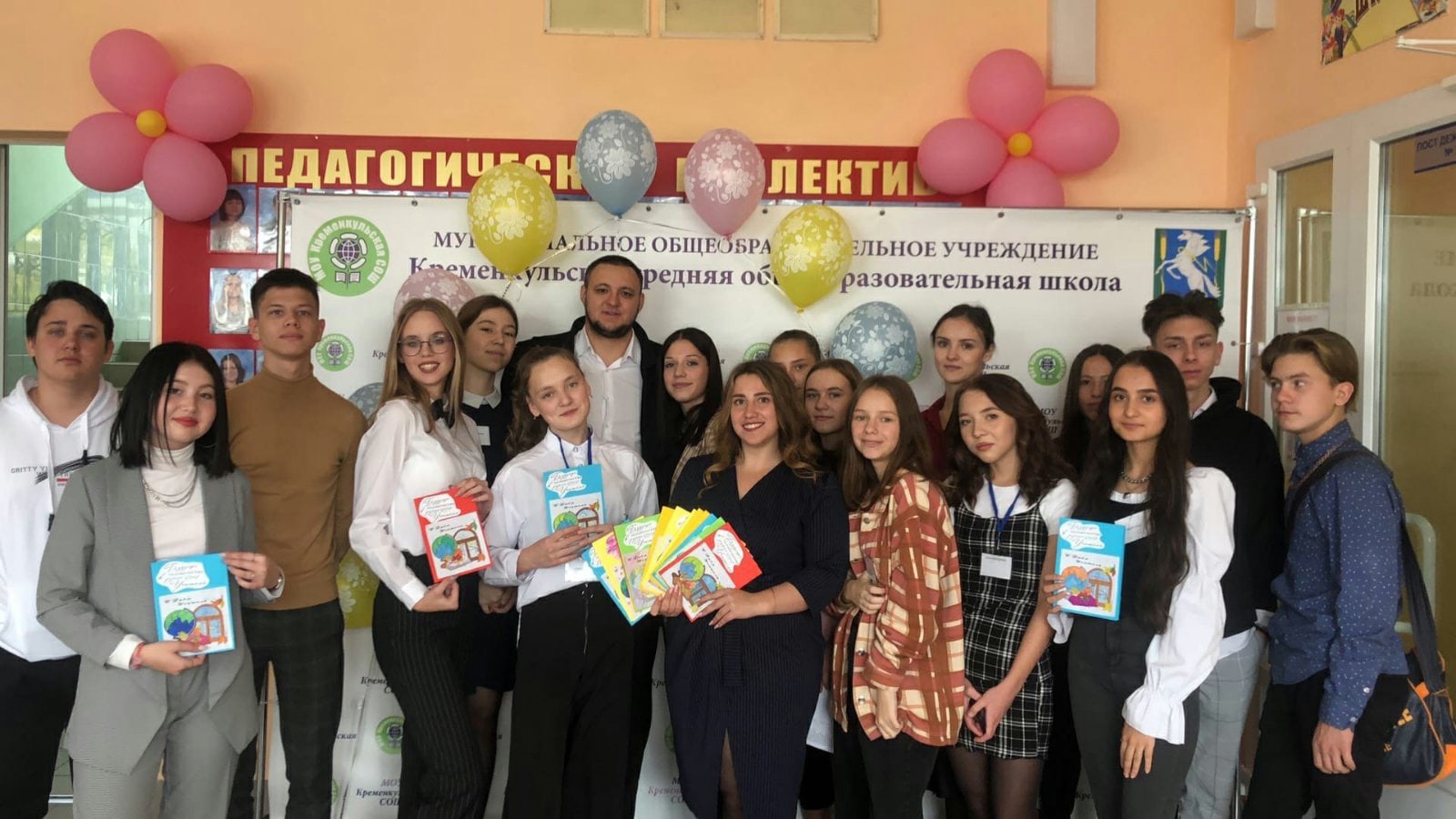 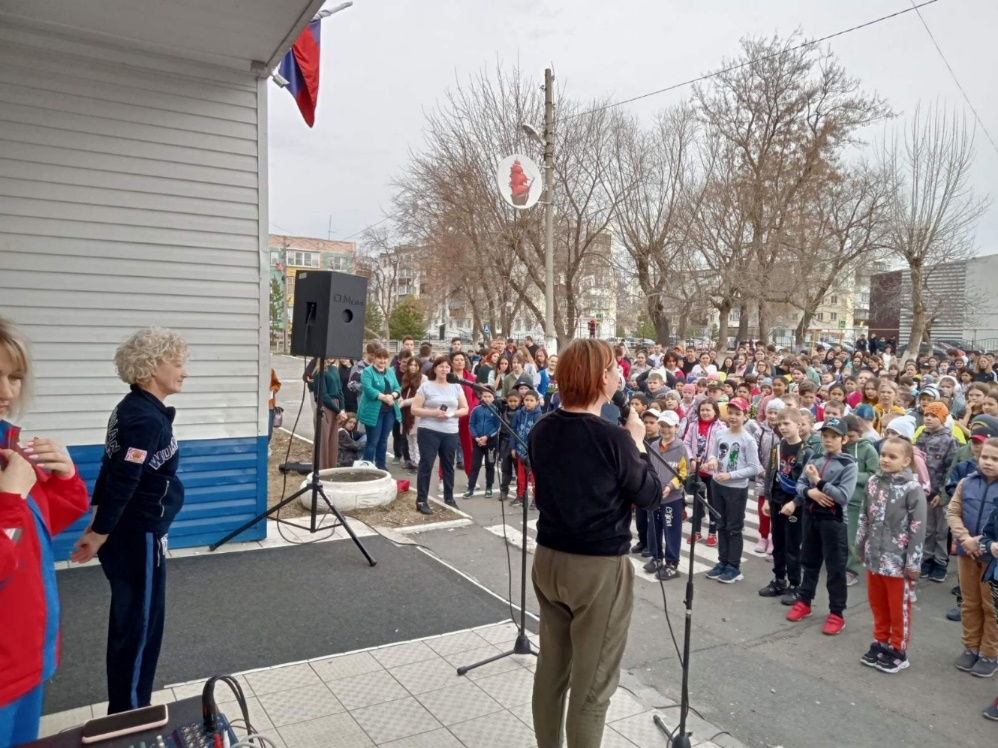 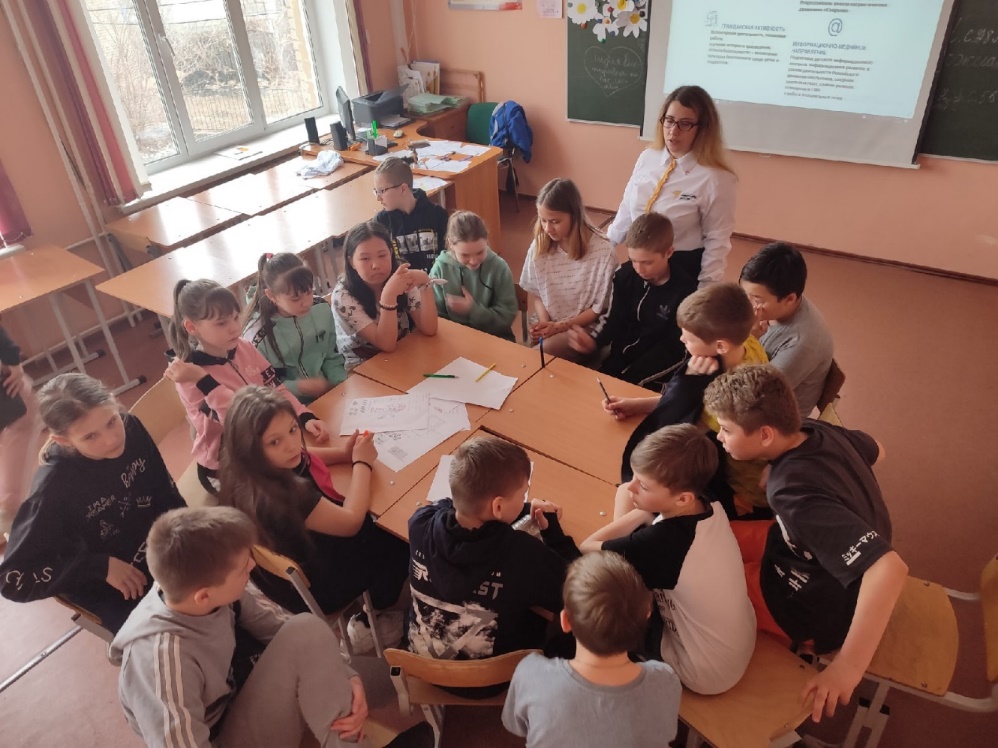 Доходы бюджета (млн.руб.)
Доходы бюджета (млн.руб.)
Доля в бюджете (%)
Данные по аукционам
БЮДЖЕТ КРЕМЕНКУЛЬСКОГО СЕЛЬСКОГО ПОСЕЛЕНИЯ
БЮДЖЕТ КРЕМЕНКУЛЬСКОГО СЕЛЬСКОГО ПОСЕЛЕНИЯ
БЮДЖЕТ КРЕМЕНКУЛЬСКОГО СЕЛЬСКОГО ПОСЕЛЕНИЯ
Дорожный фонд
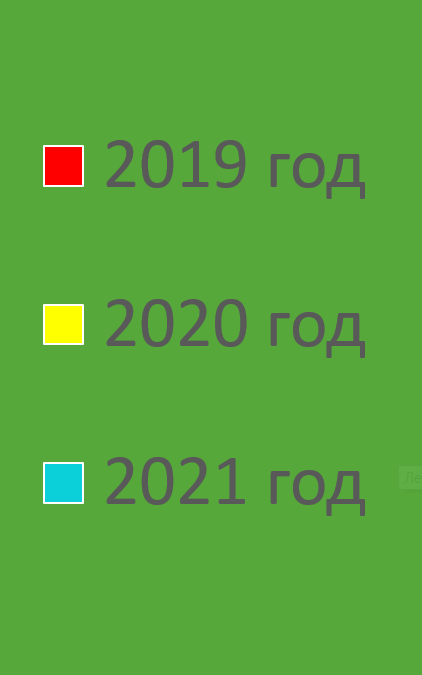 БЮДЖЕТ КРЕМЕНКУЛЬСКОГО СЕЛЬСКОГО ПОСЕЛЕНИЯ
Коммунальное хозяйство (млн.руб.)
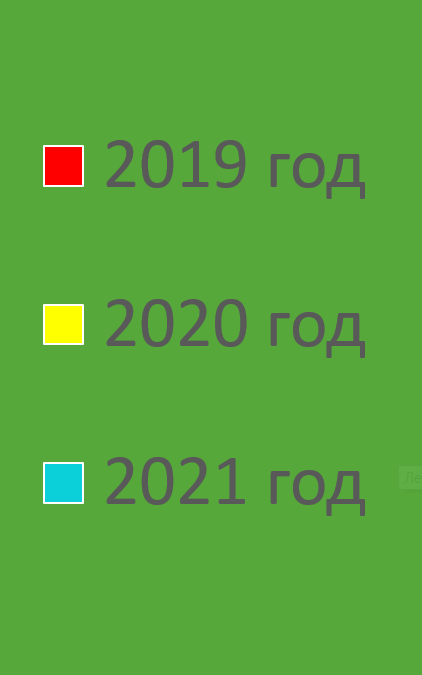 Проект «Чистая вода»
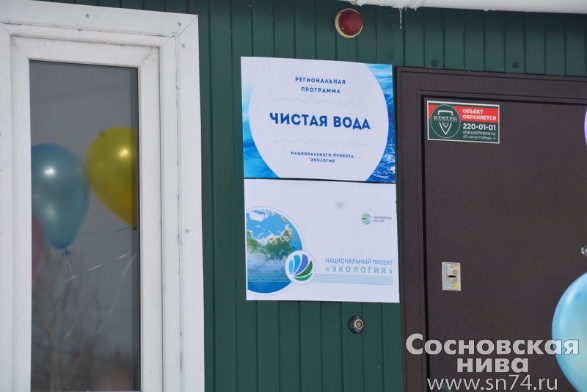 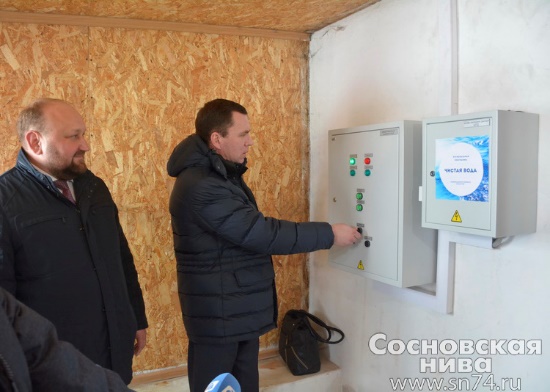 БЮДЖЕТ КРЕМЕНКУЛЬСКОГО СЕЛЬСКОГО ПОСЕЛЕНИЯ
Благоустройство (Уличное освещение)
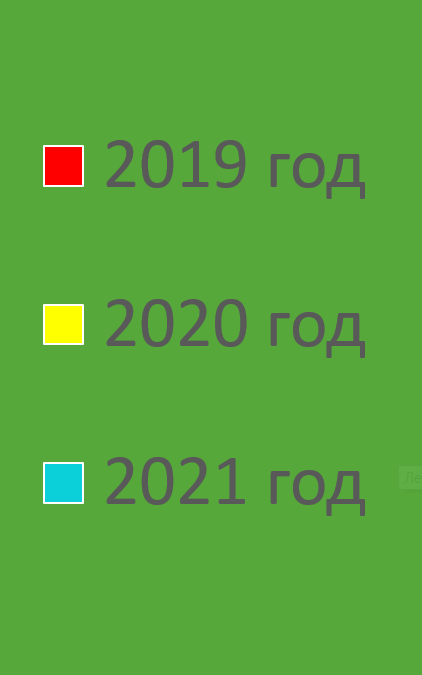 Иллюминации
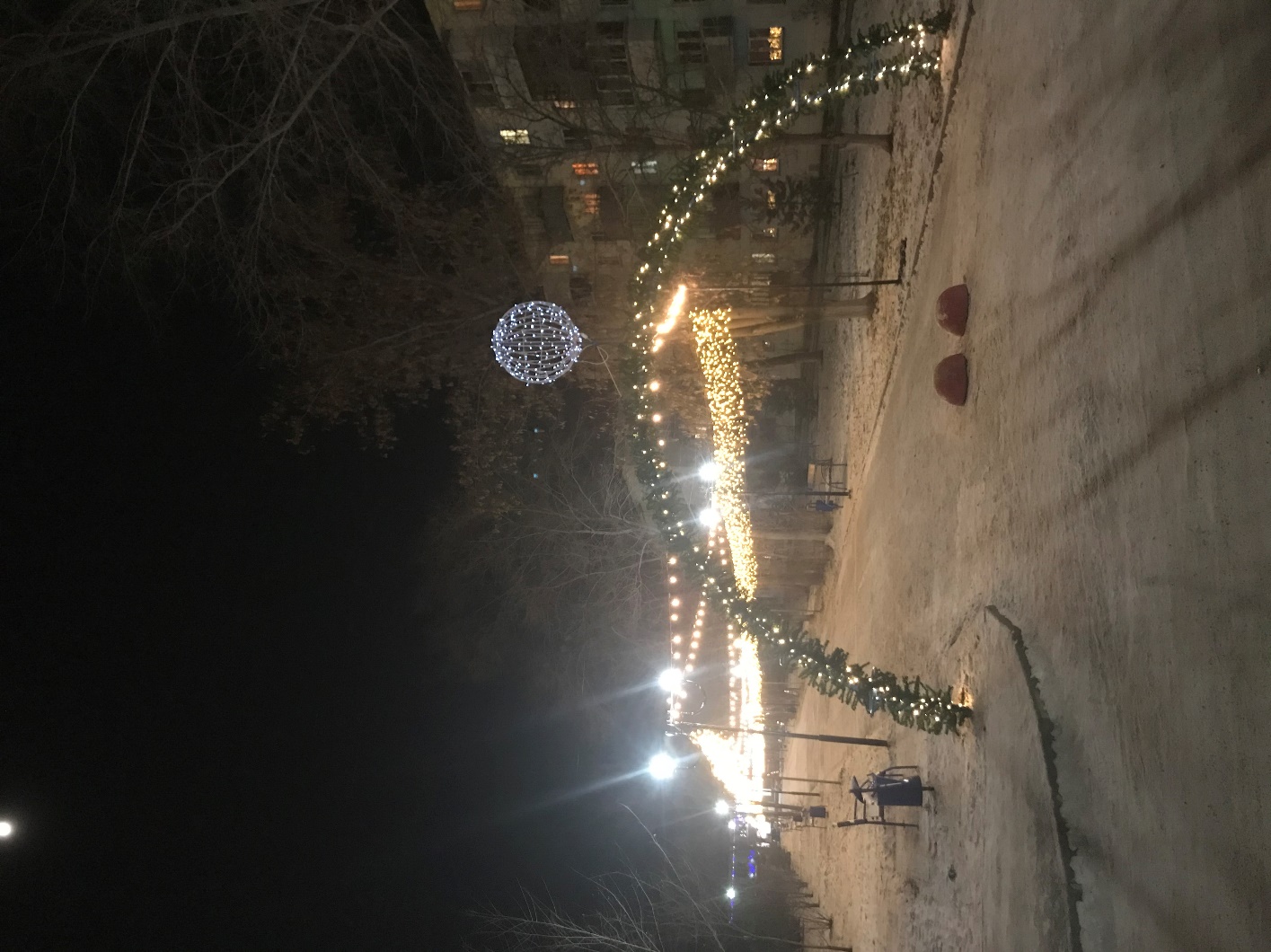 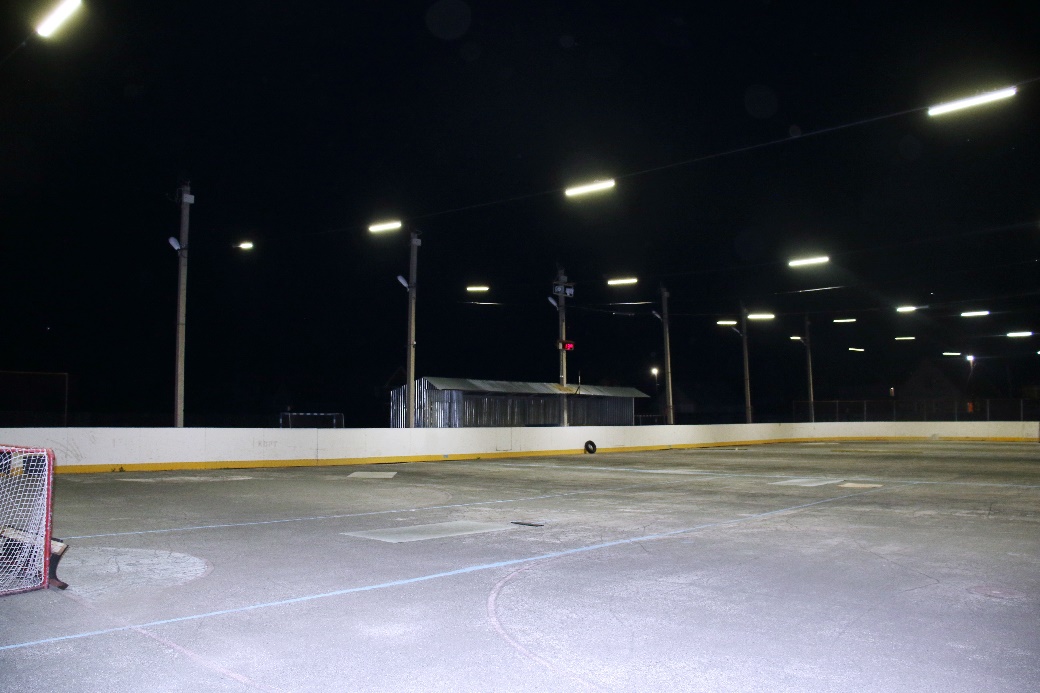 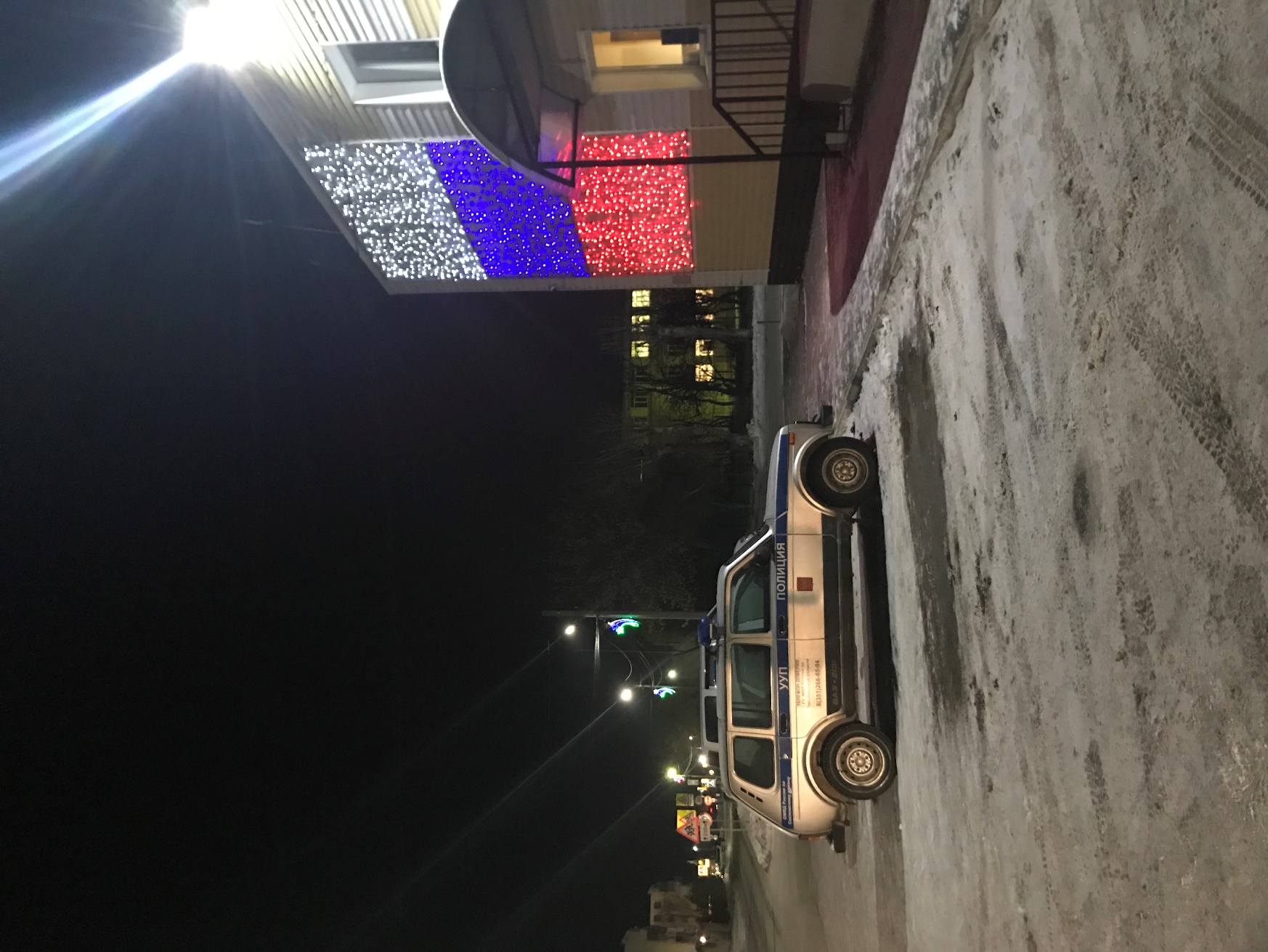 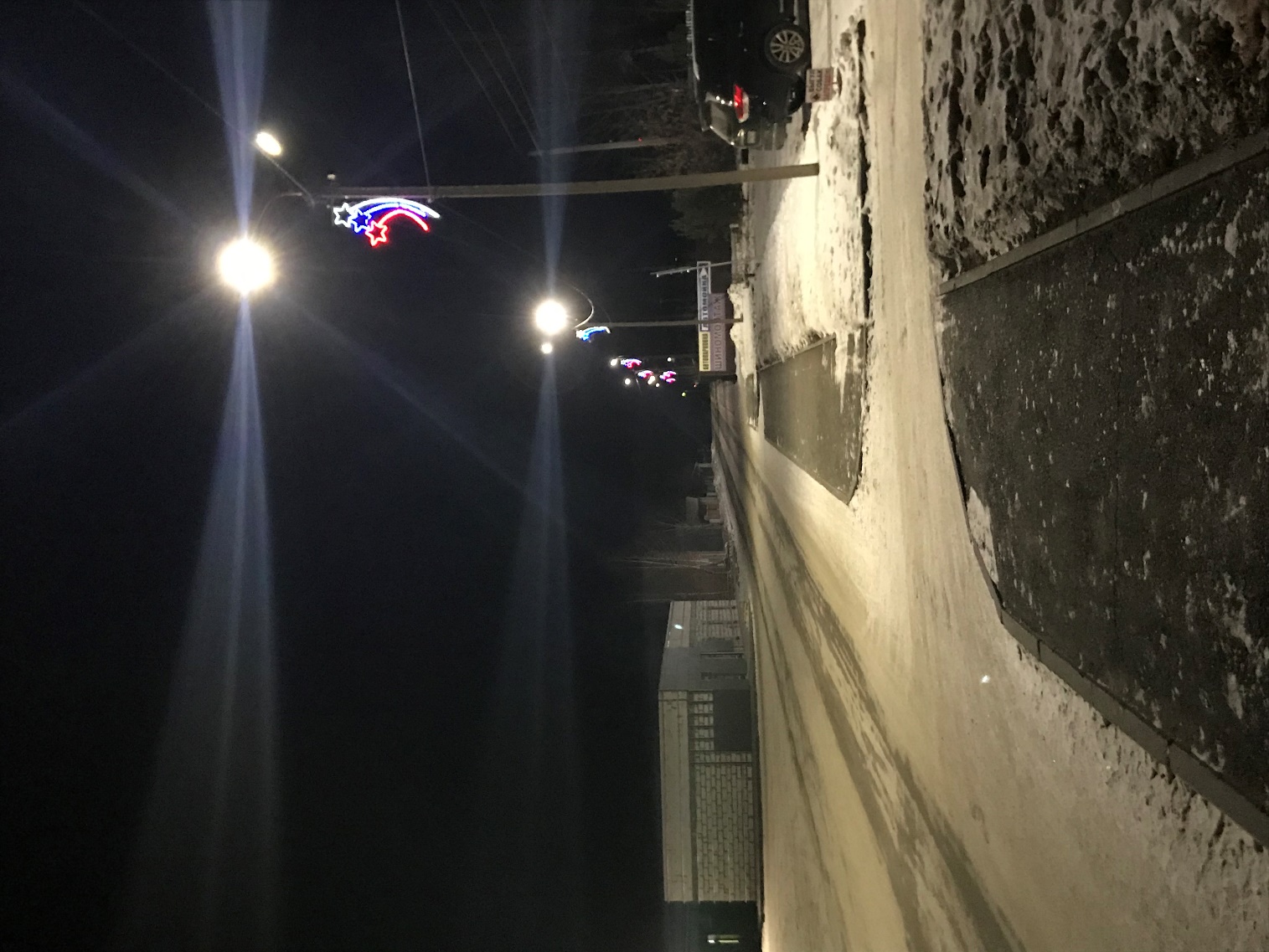 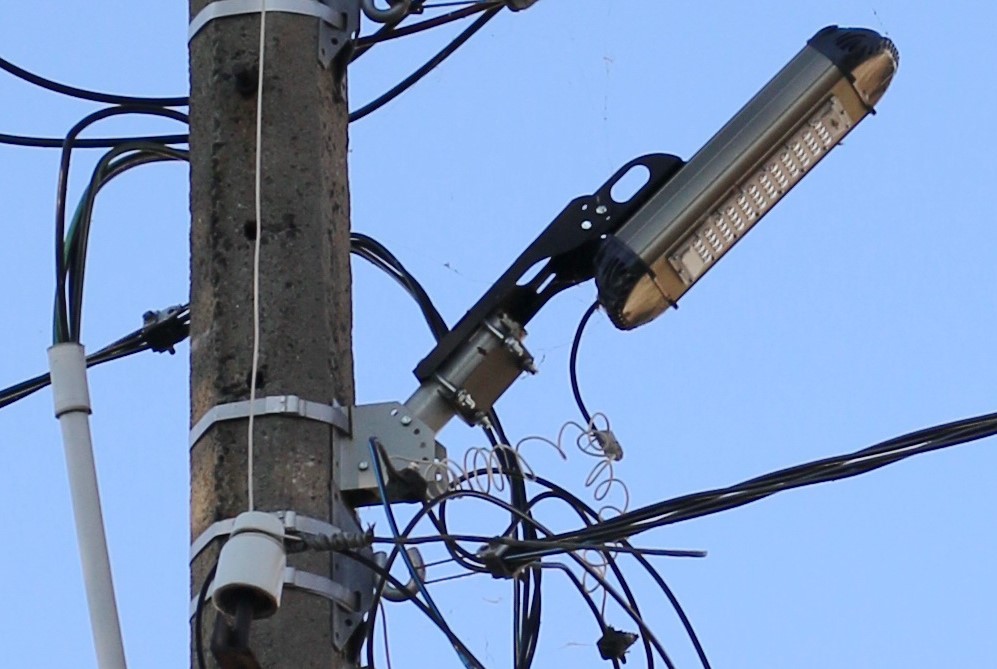 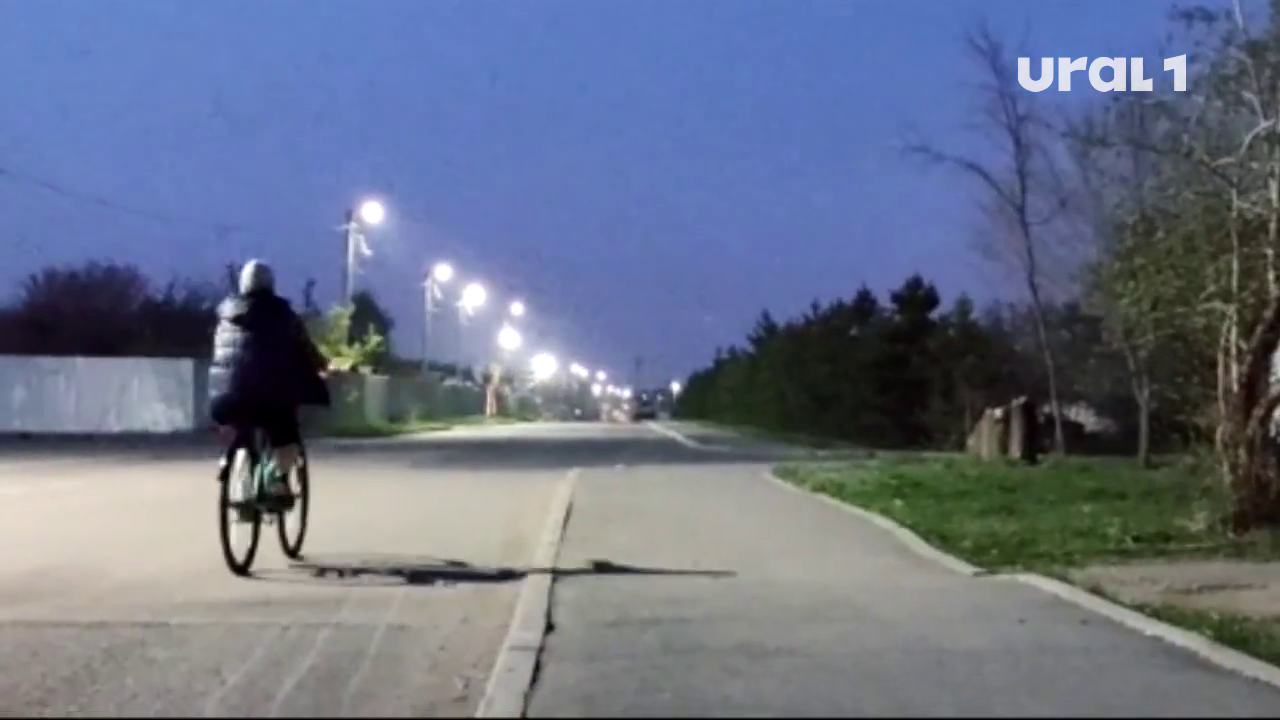 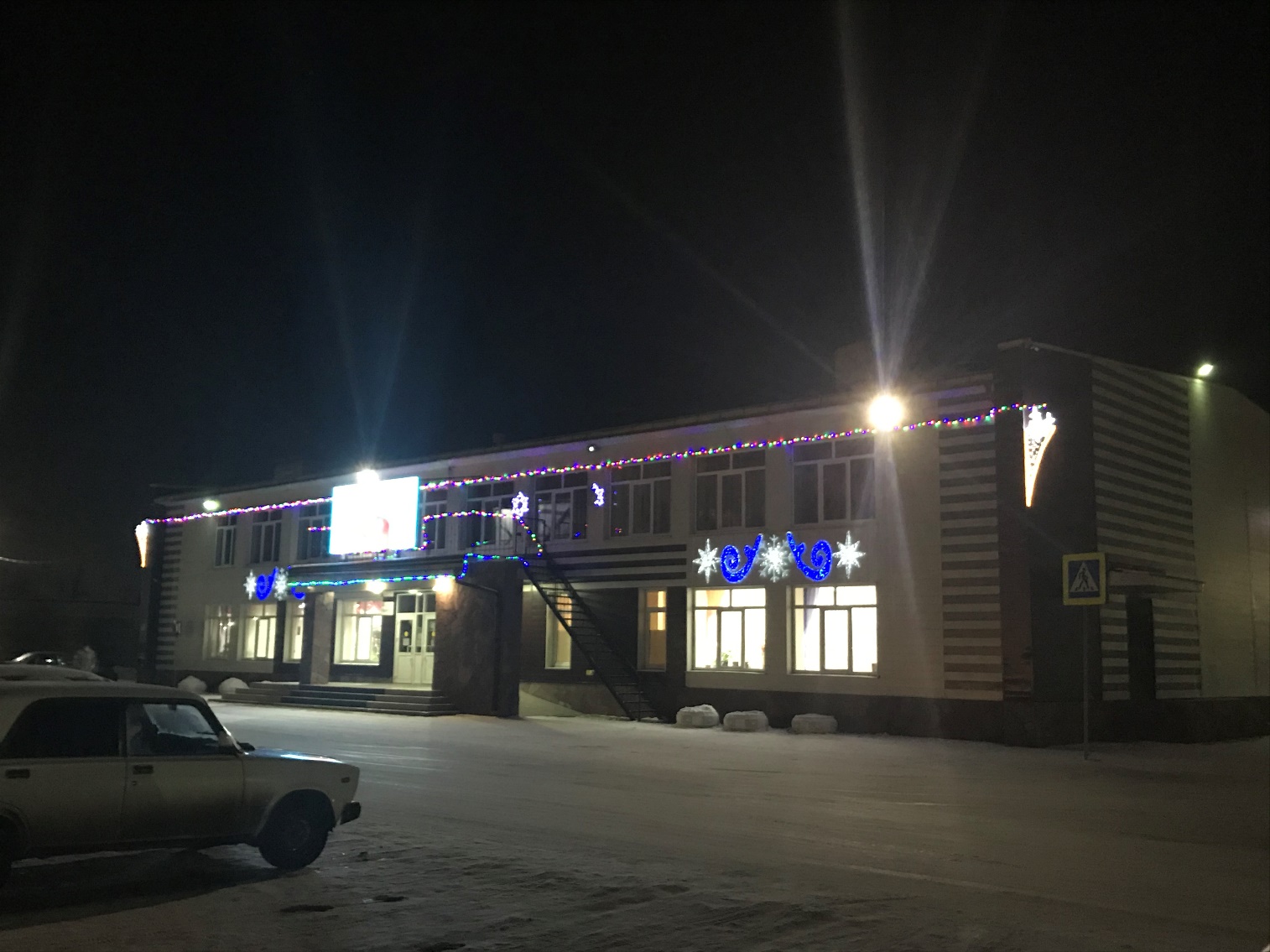 БЮДЖЕТ КРЕМЕНКУЛЬСКОГО СЕЛЬСКОГО ПОСЕЛЕНИЯ
Благоустройство (Озеленение)
БЮДЖЕТ КРЕМЕНКУЛЬСКОГО СЕЛЬСКОГО ПОСЕЛЕНИЯ
Благоустройство (Прочее)
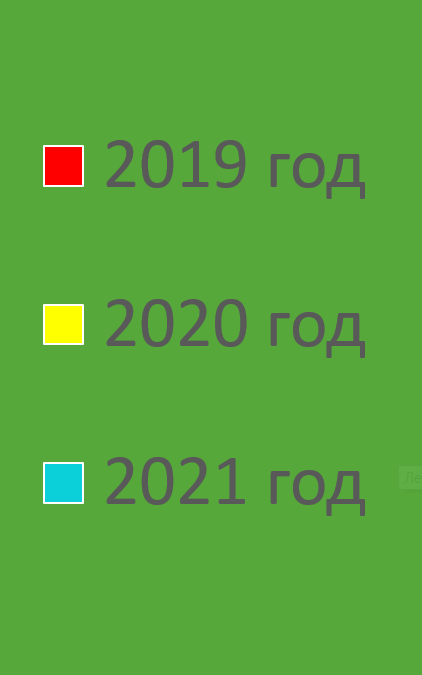 СкейтПарк
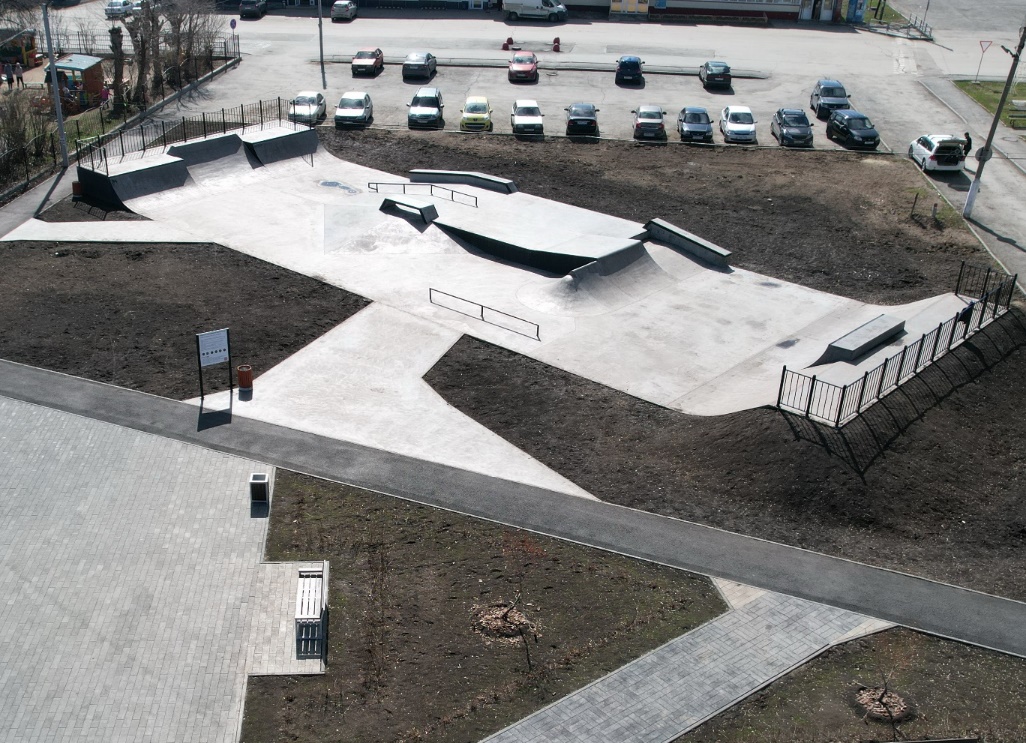 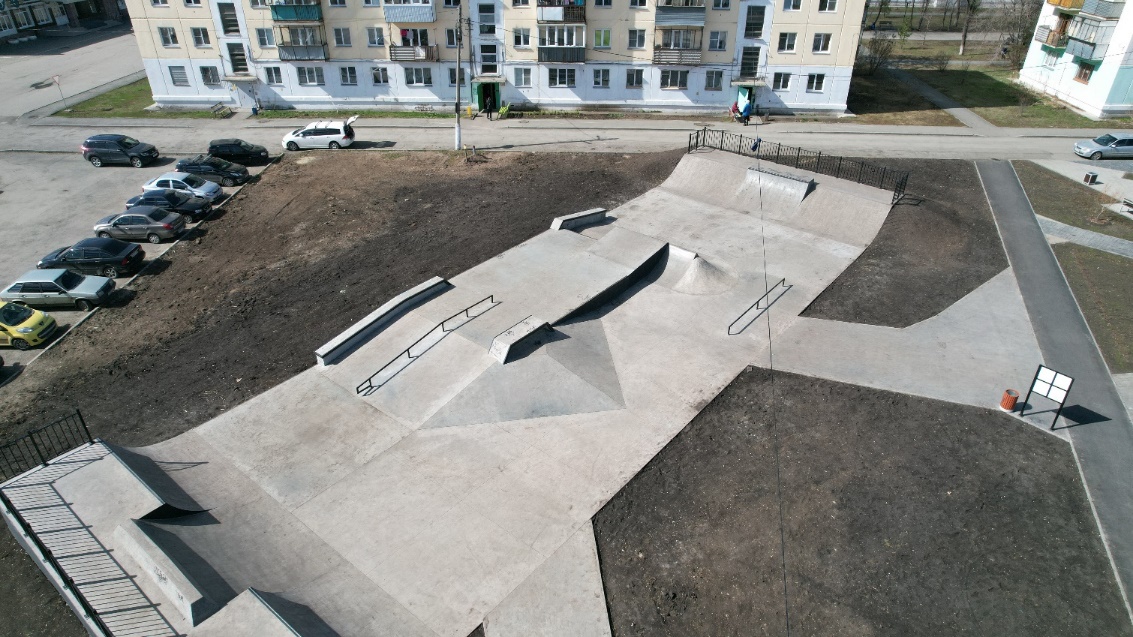 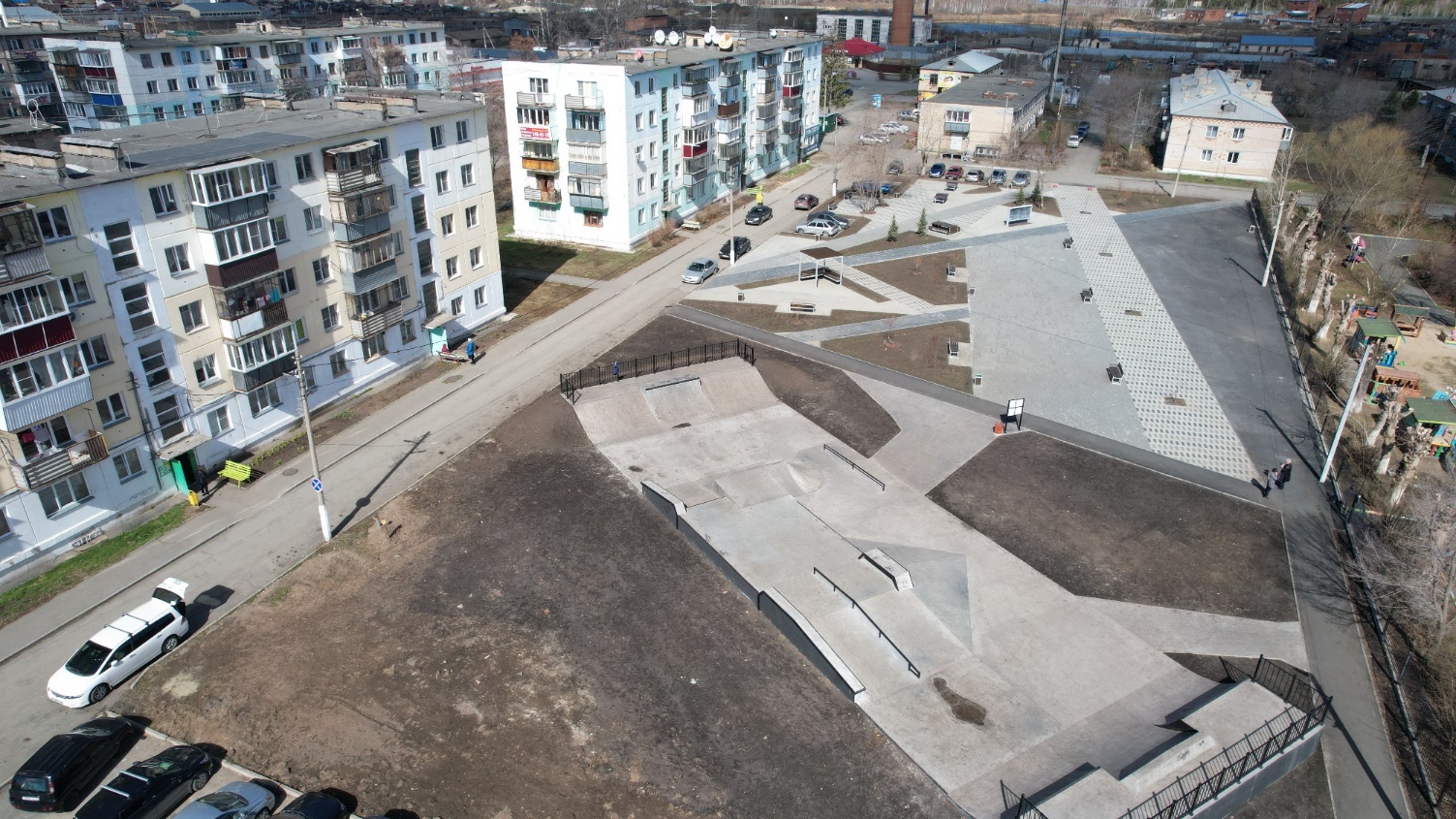 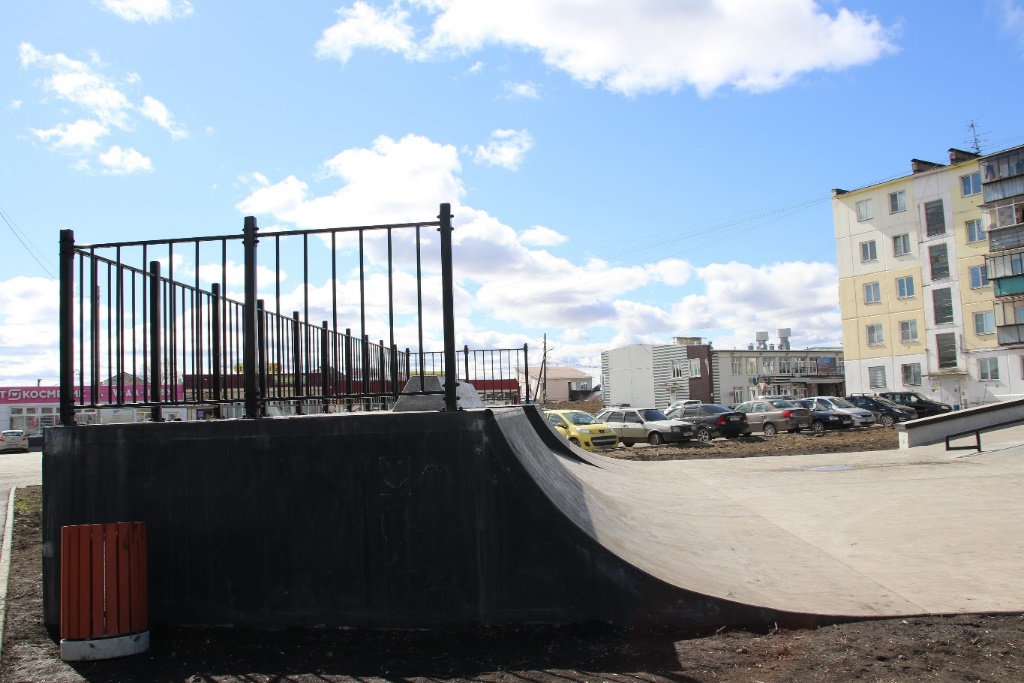 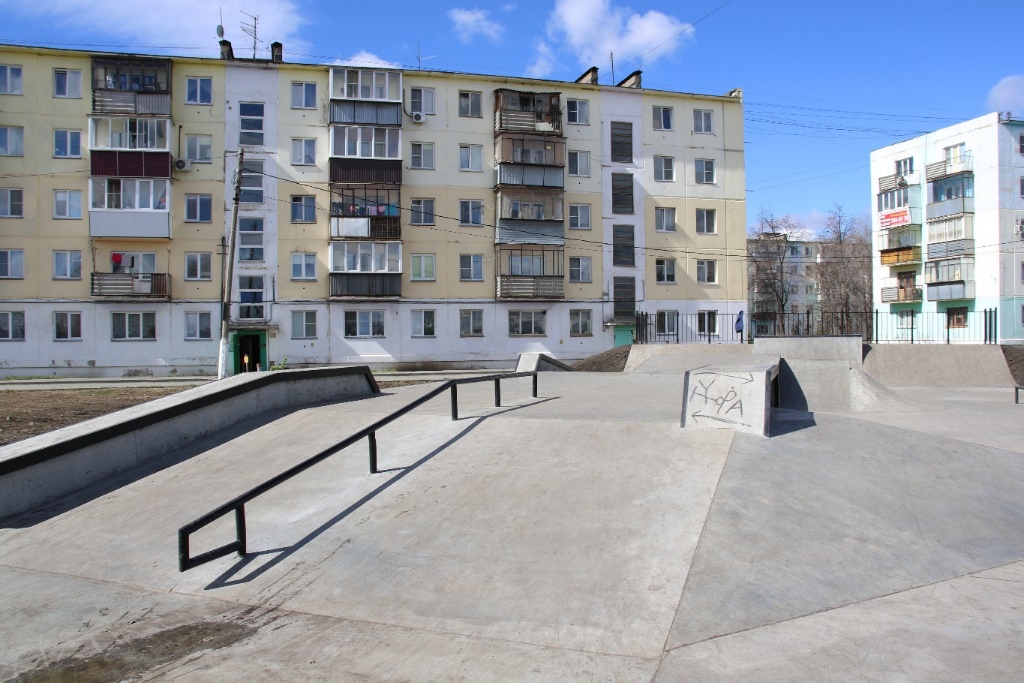 Благоустройство скверов
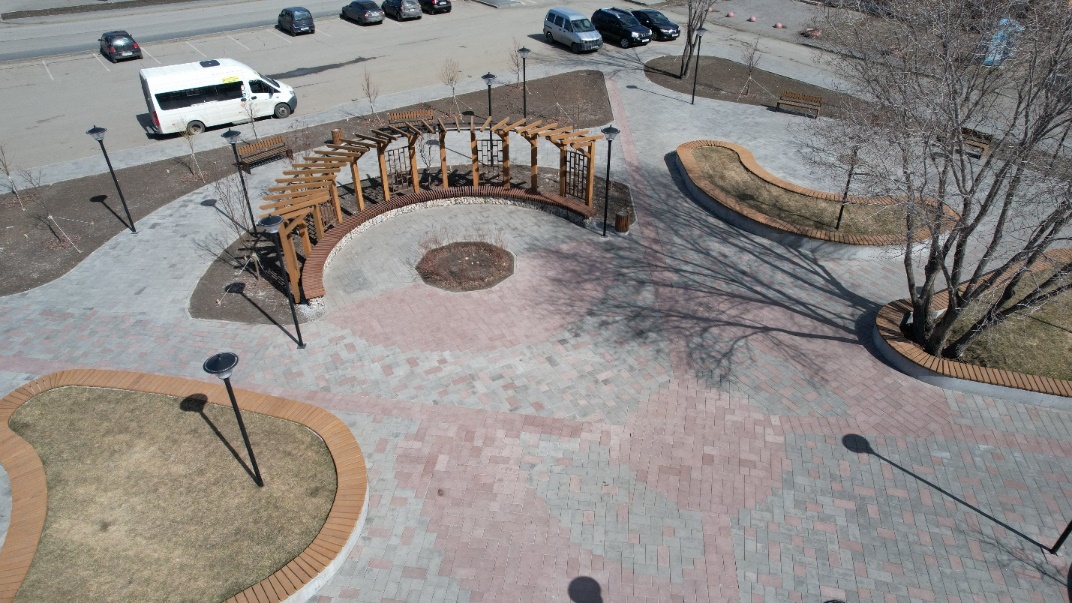 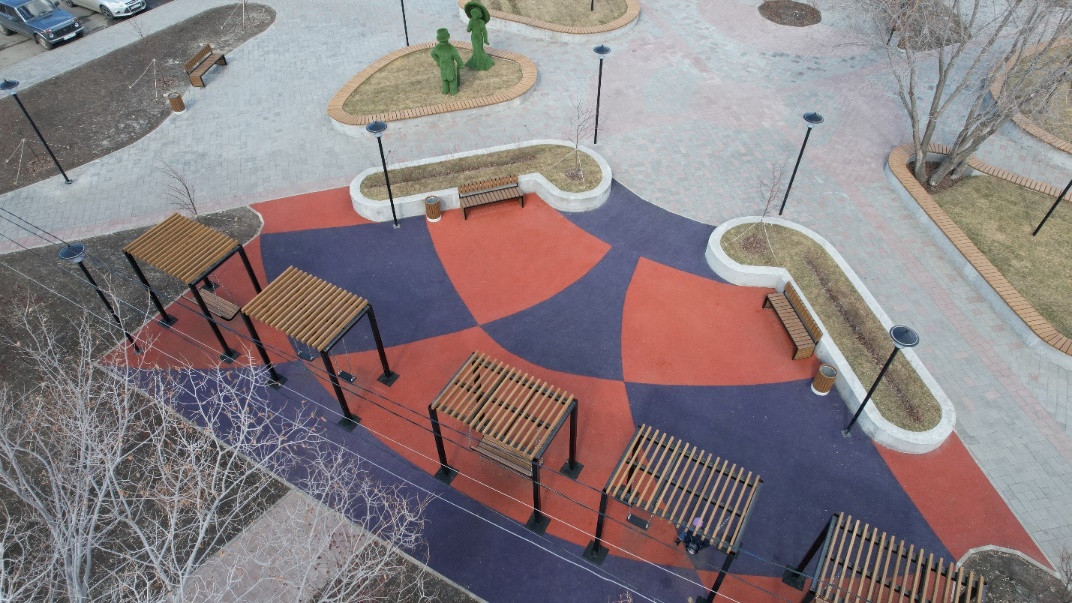 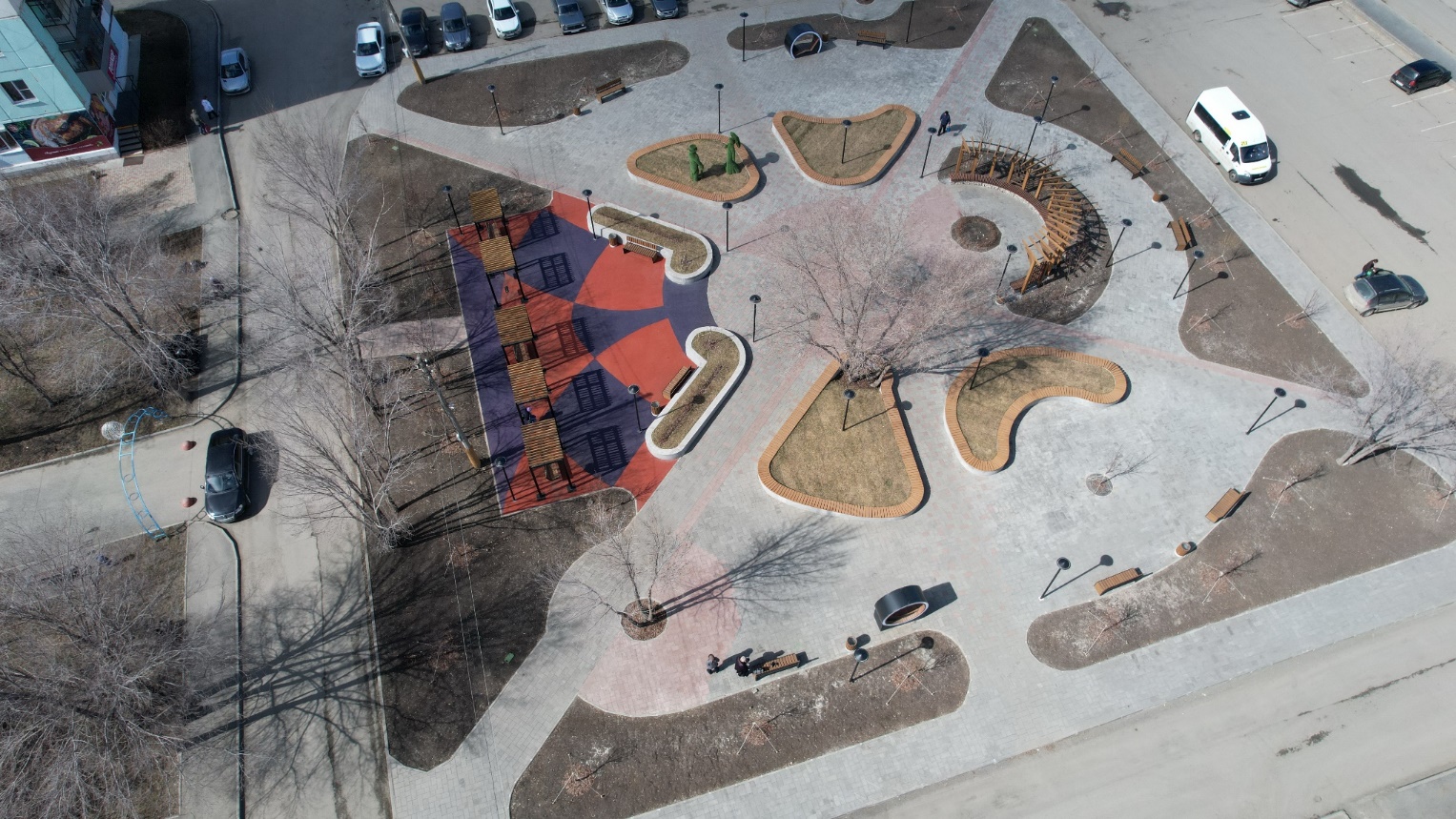 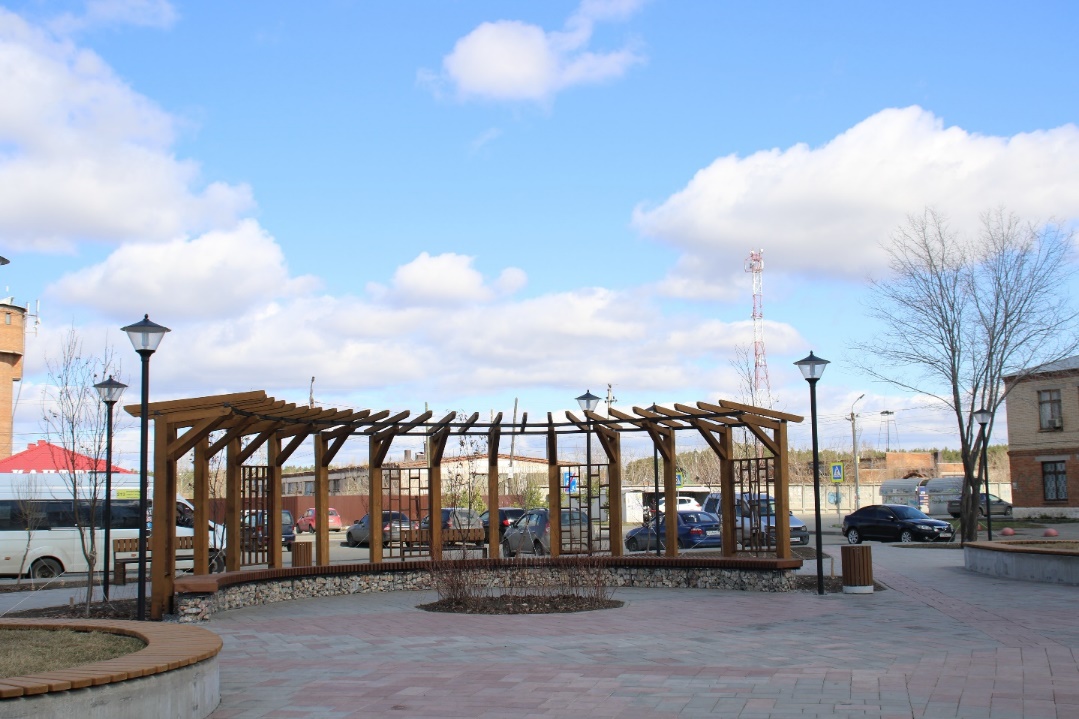 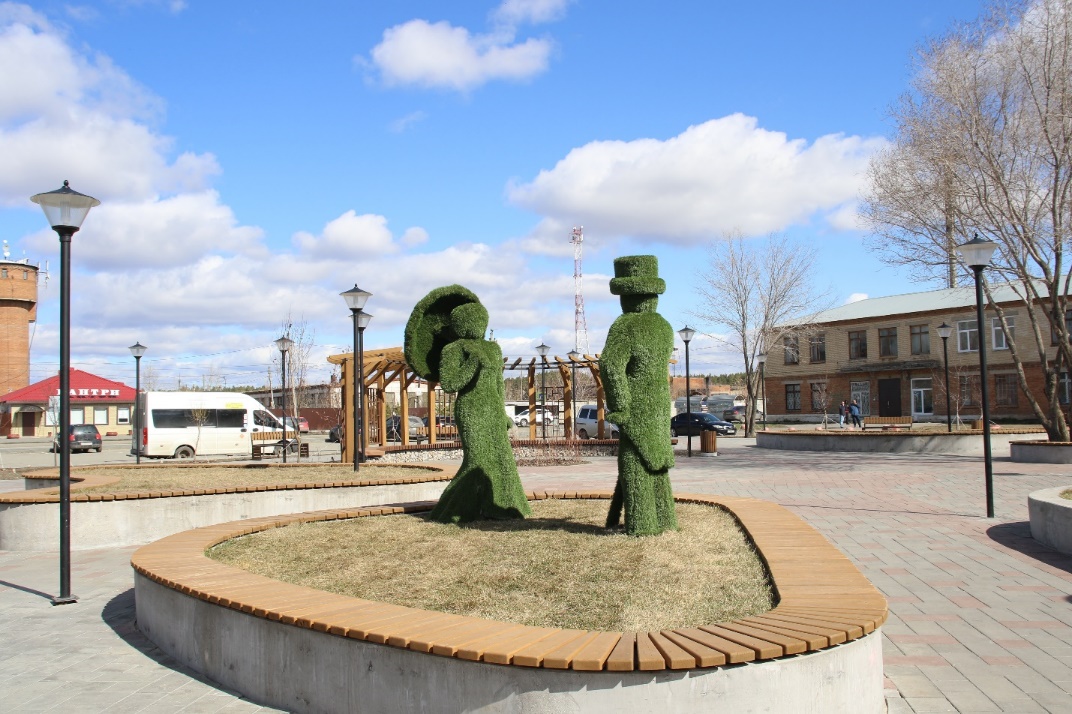 Благоустройство скверов
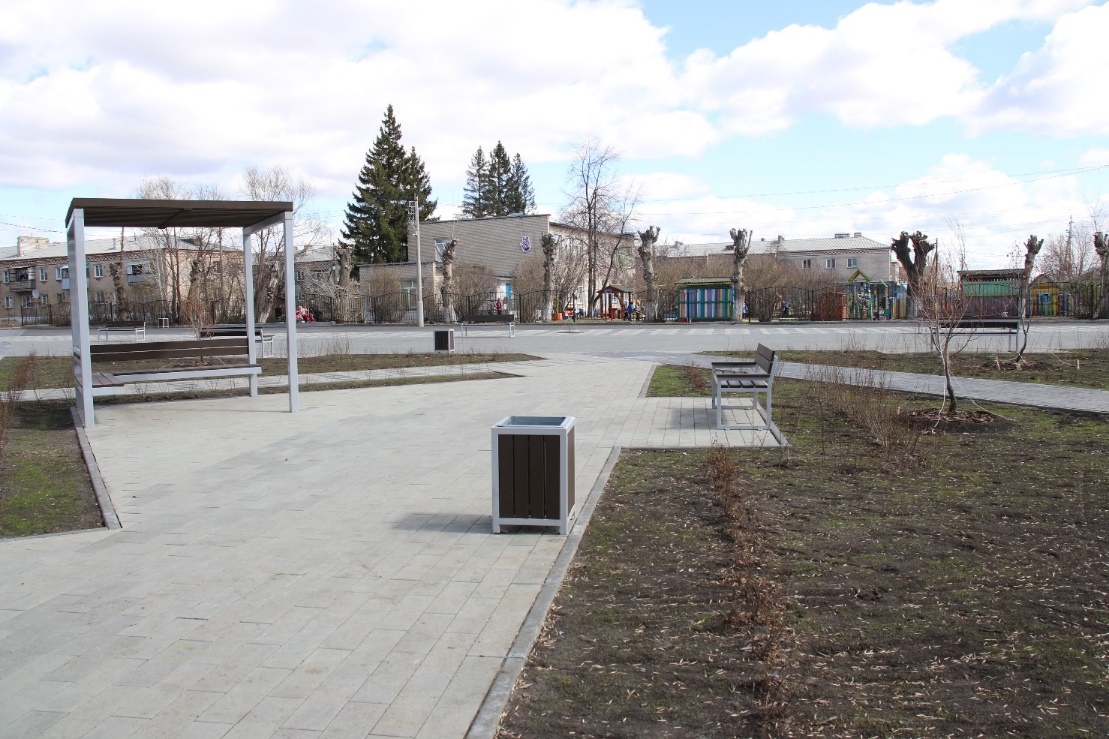 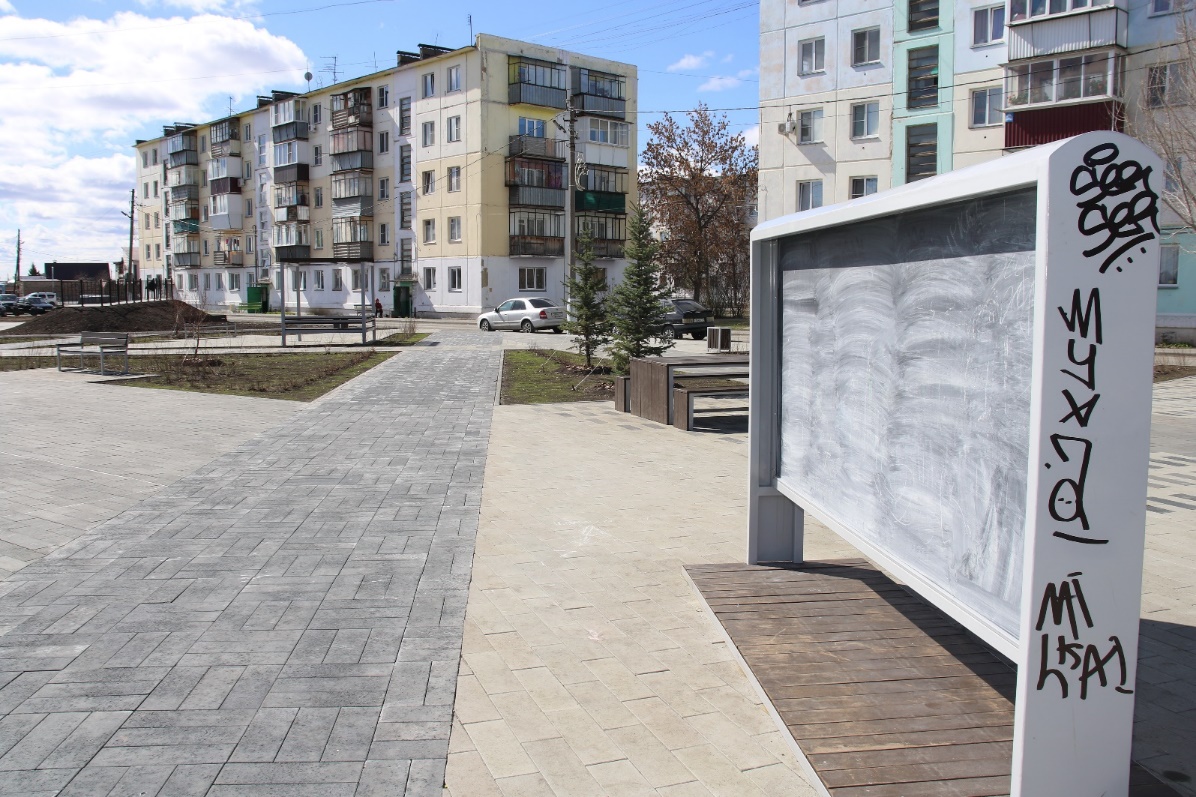 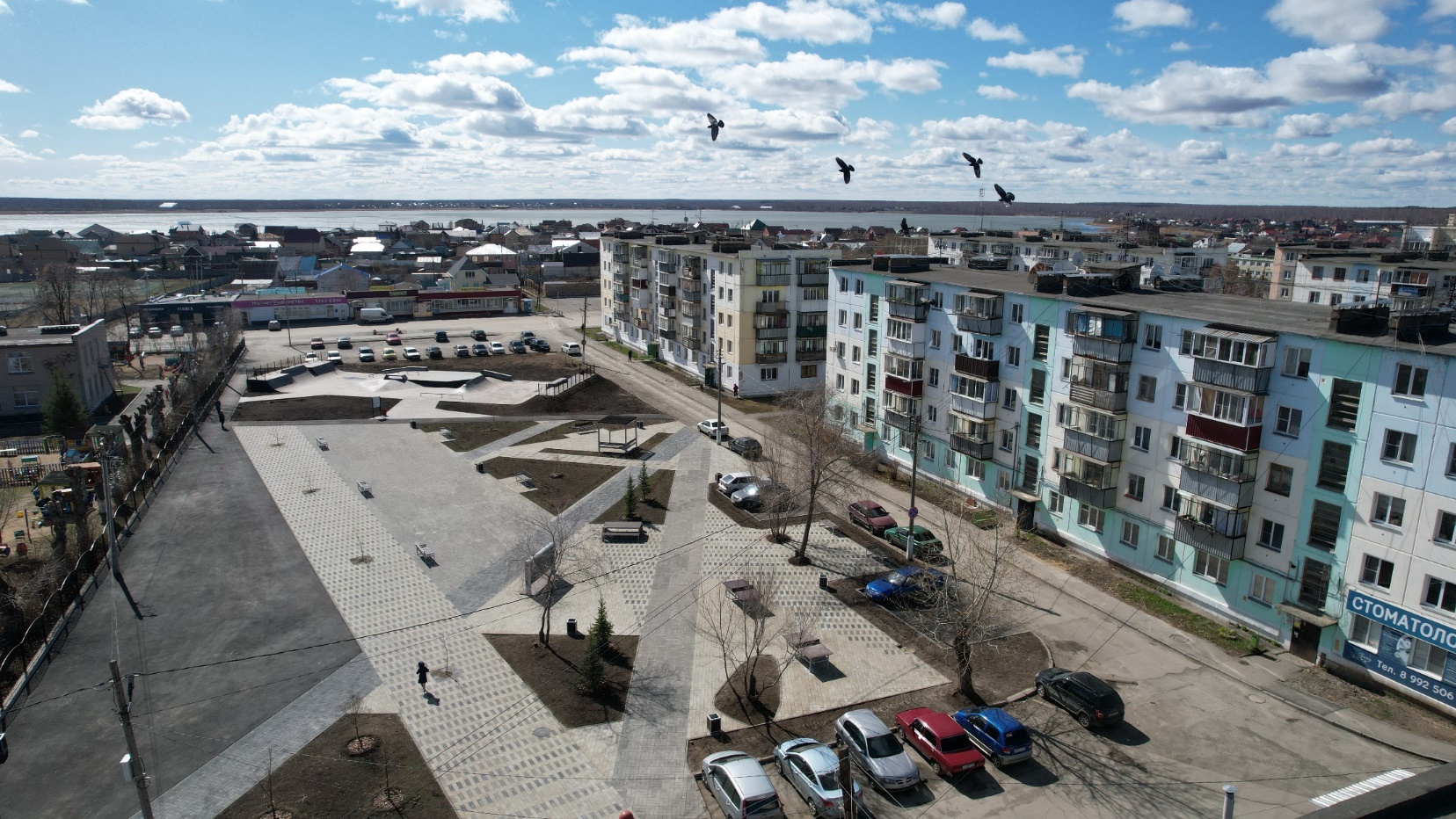 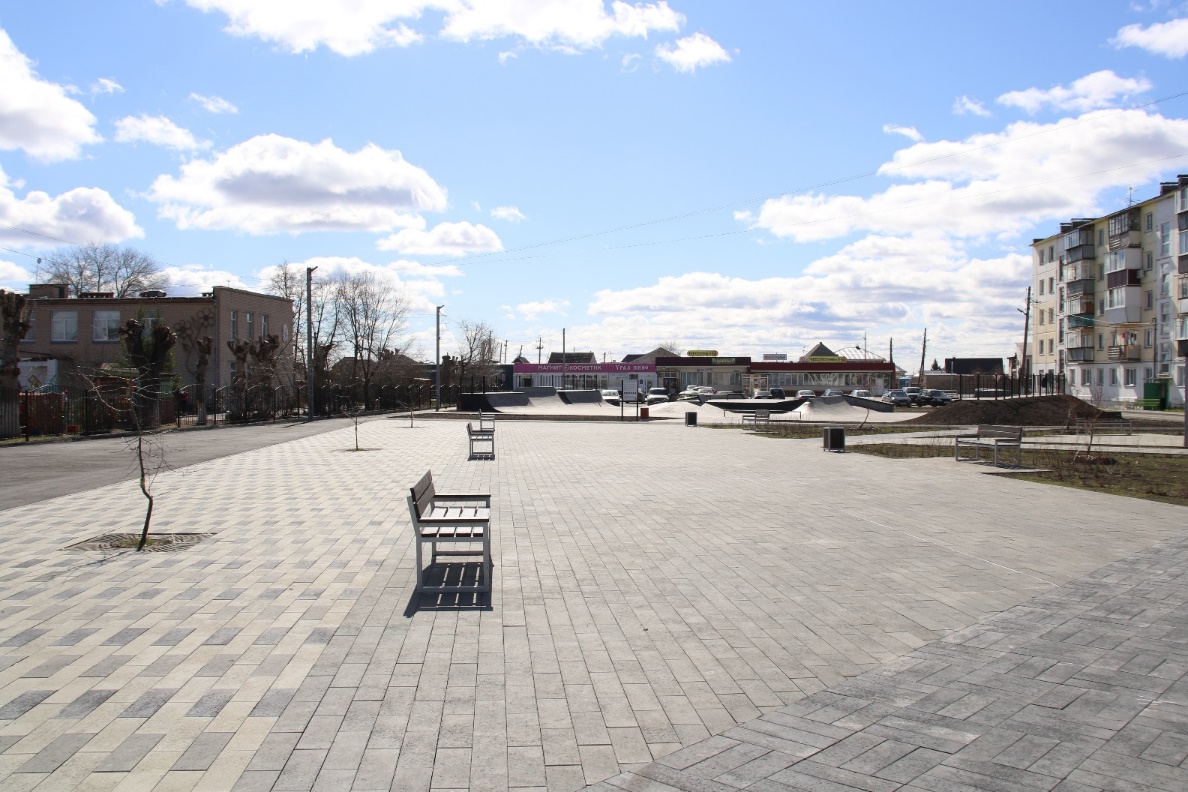 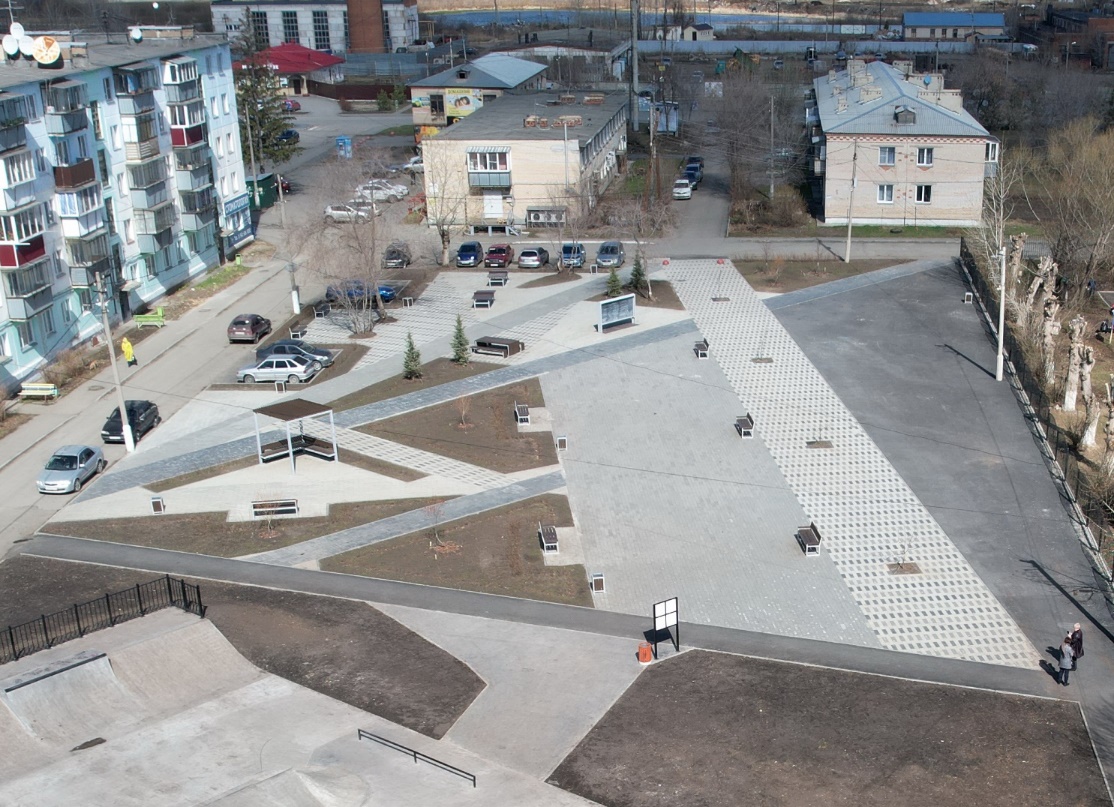 Детские, спортивные площадки
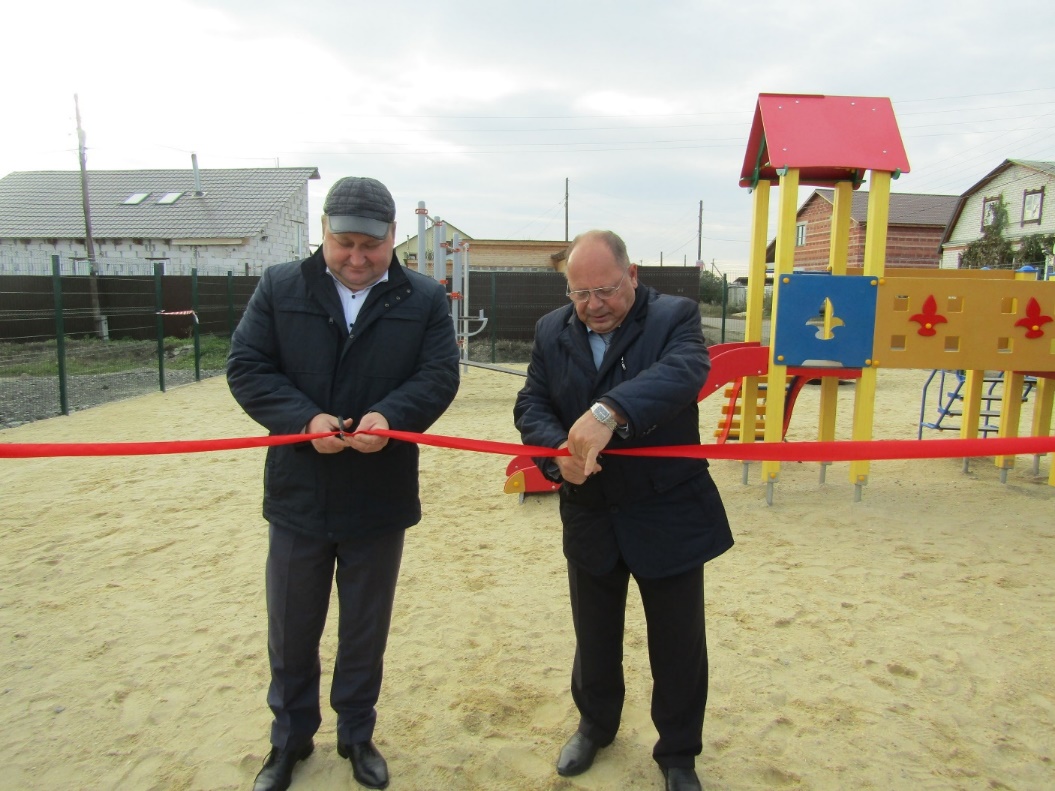 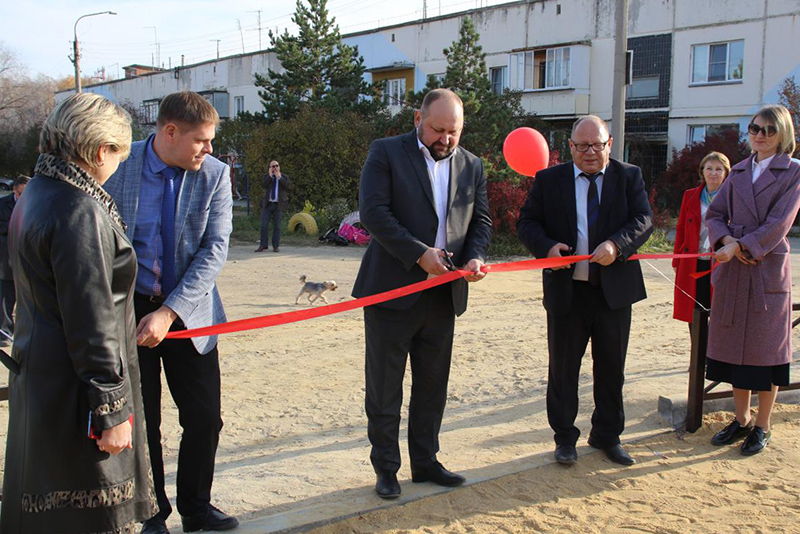 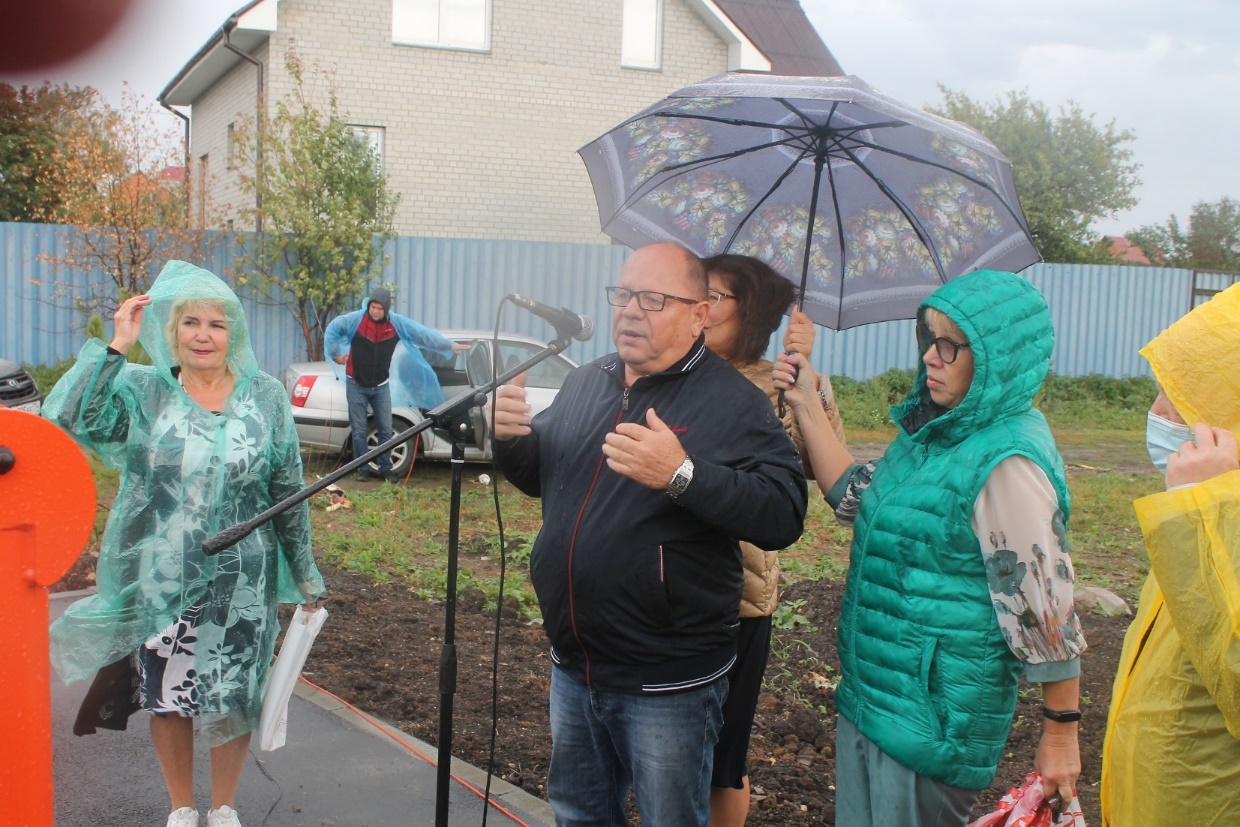 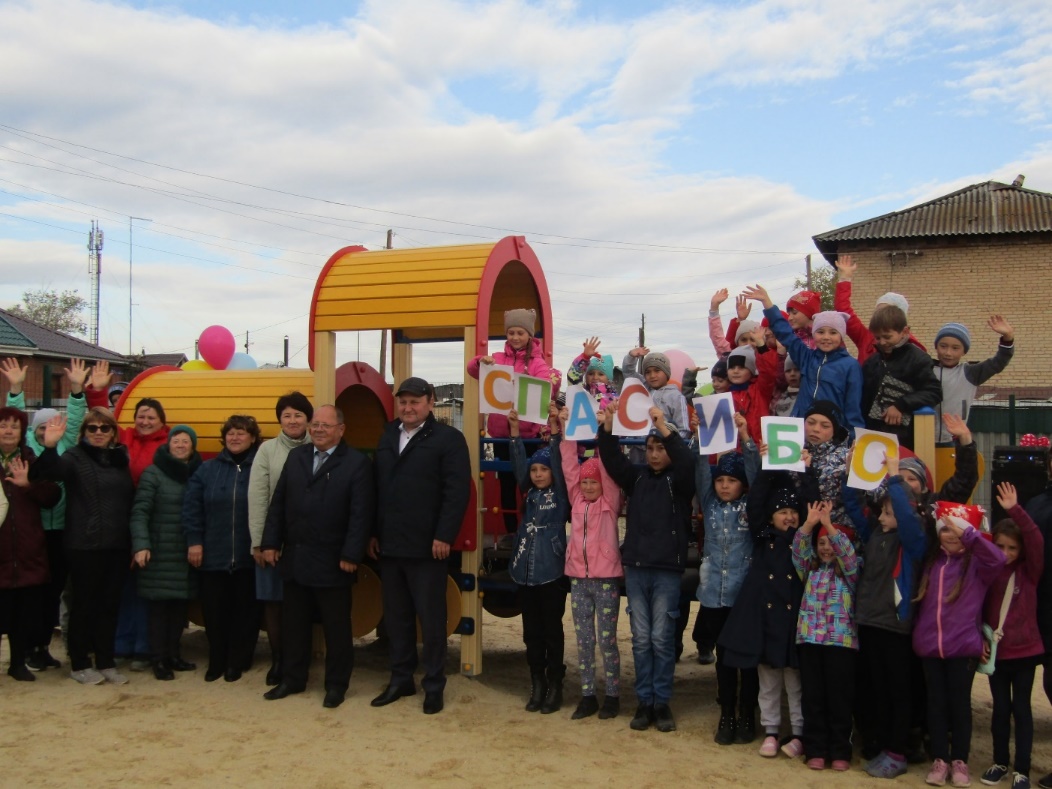 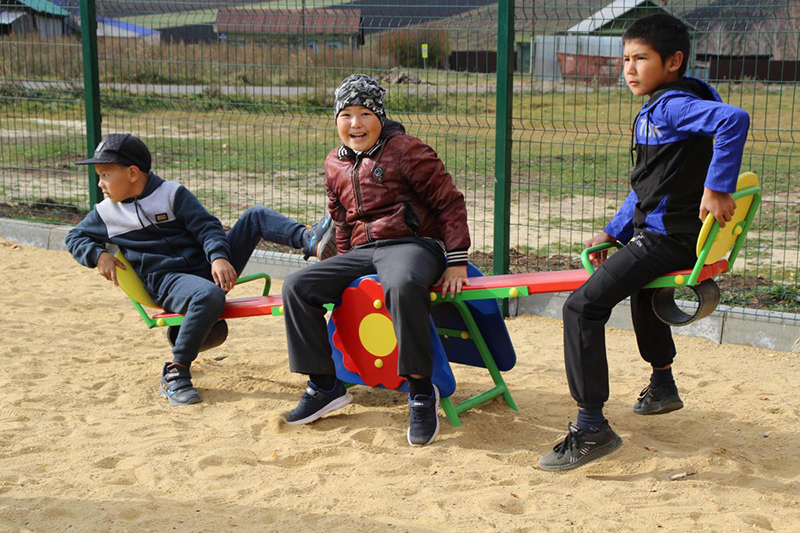 Детские, спортивные площадки
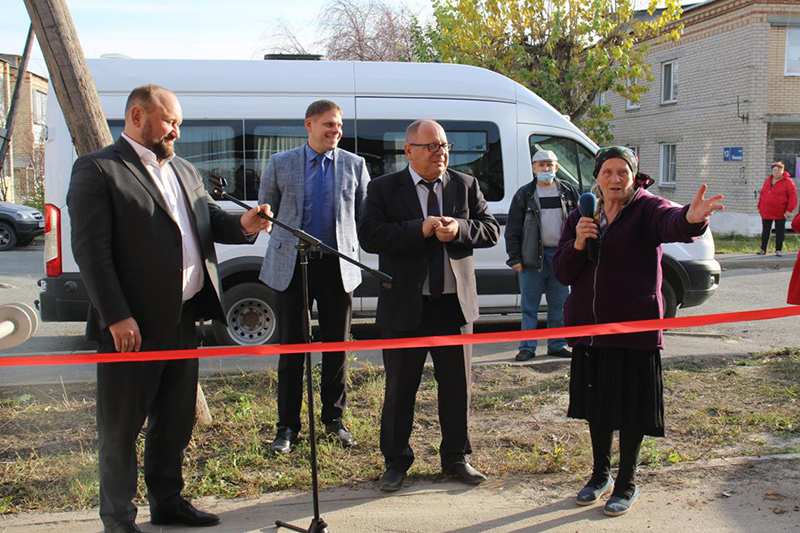 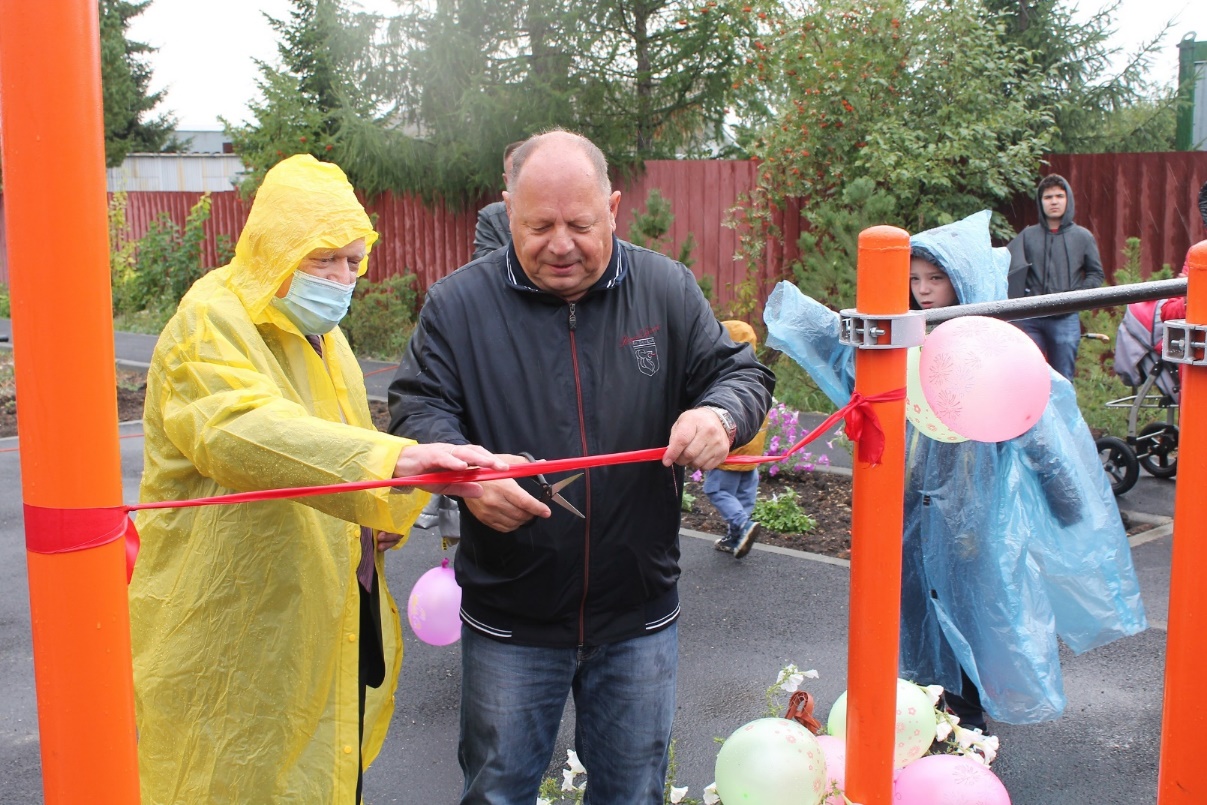 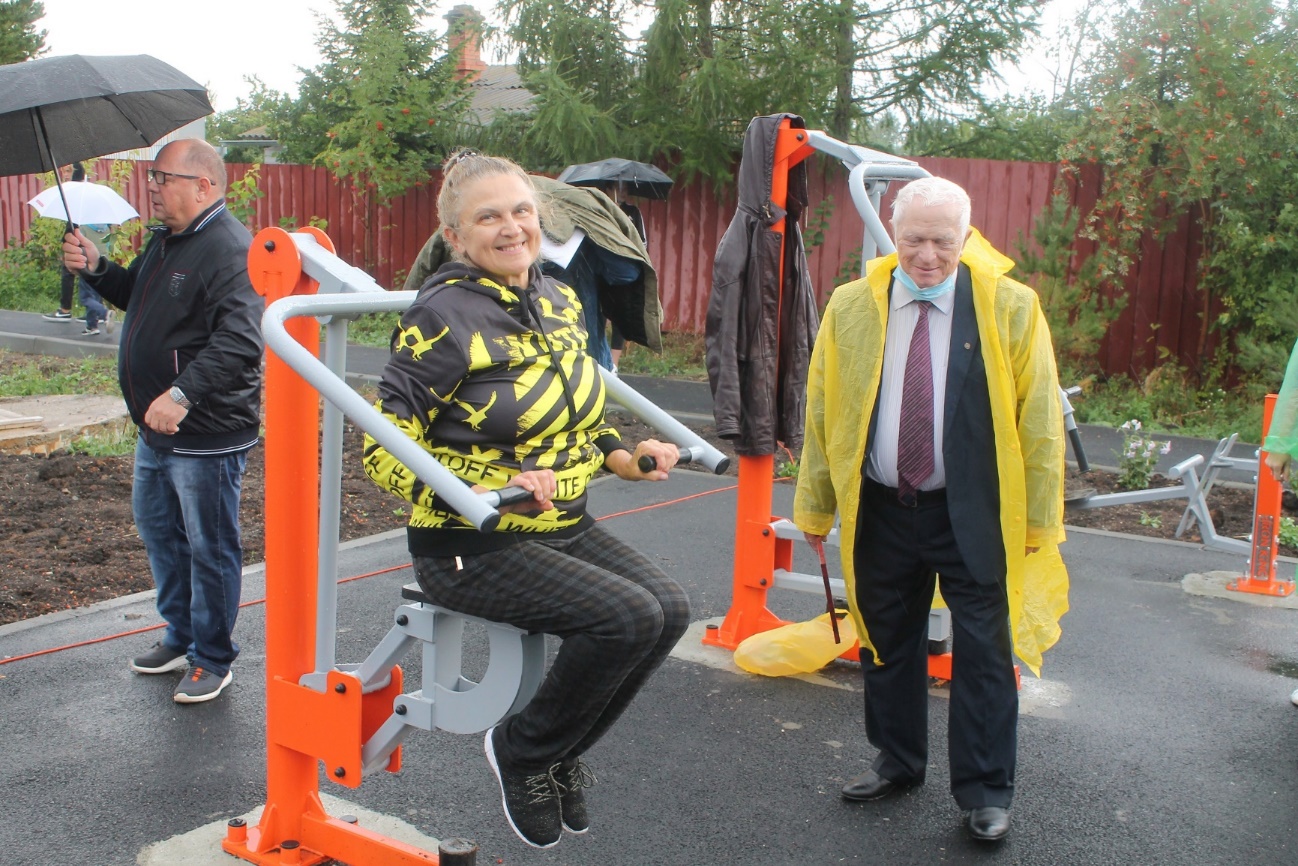 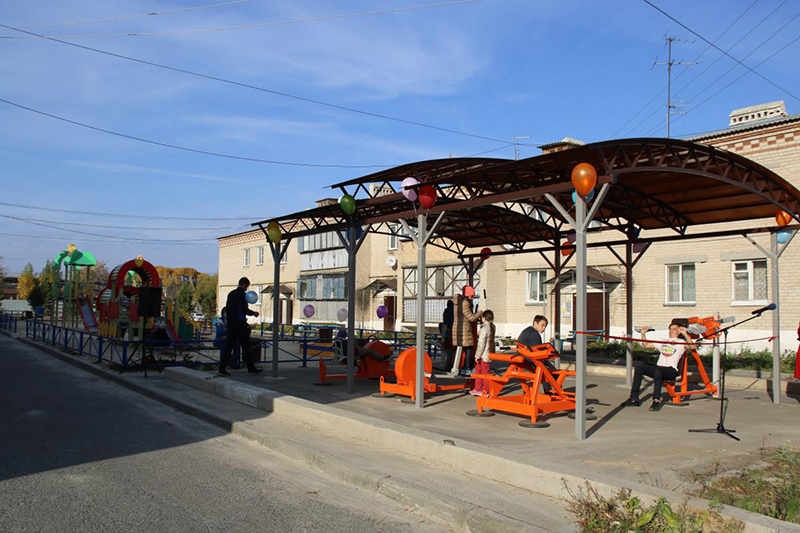 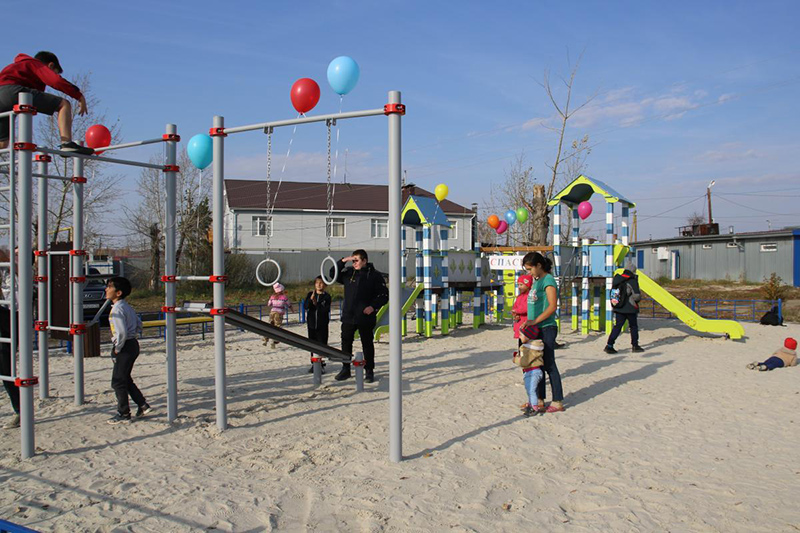 БЮДЖЕТ КРЕМЕНКУЛЬСКОГО СЕЛЬСКОГО ПОСЕЛЕНИЯ
КременкульскийДом Культуры
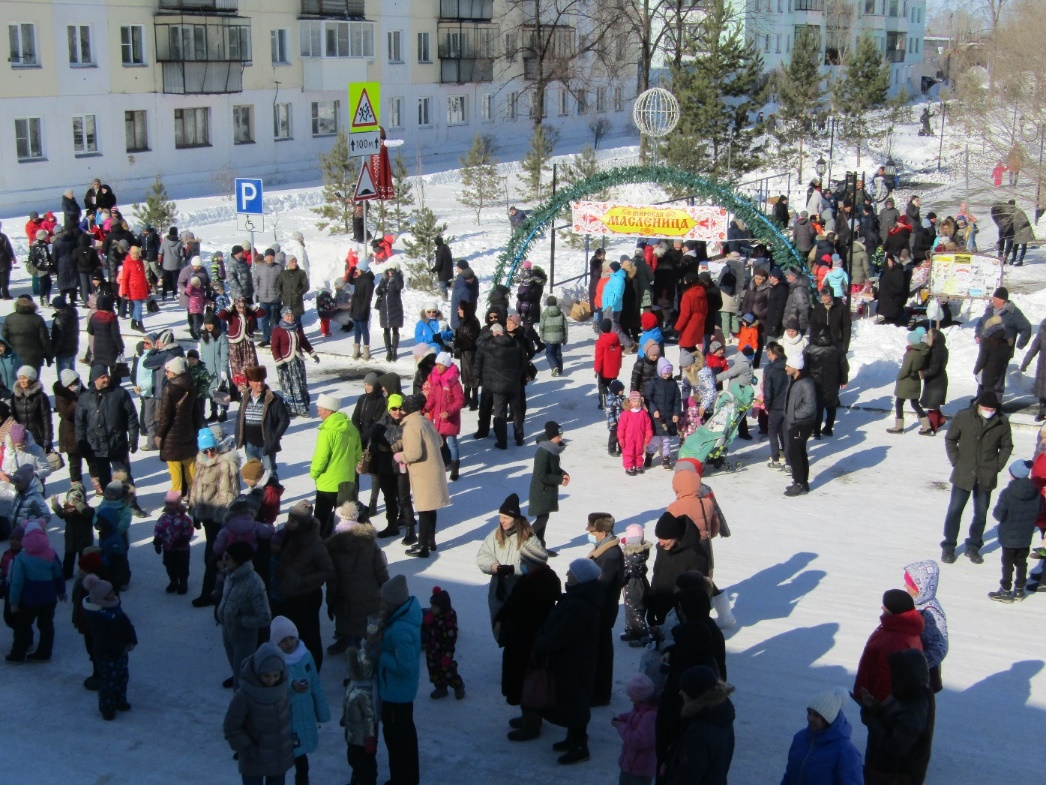 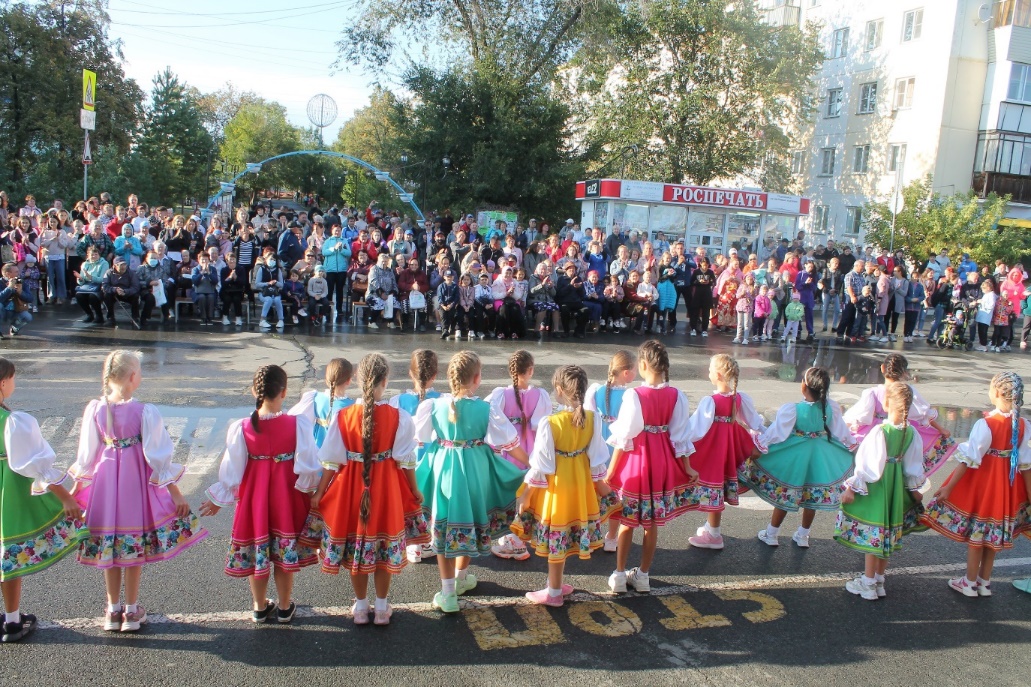 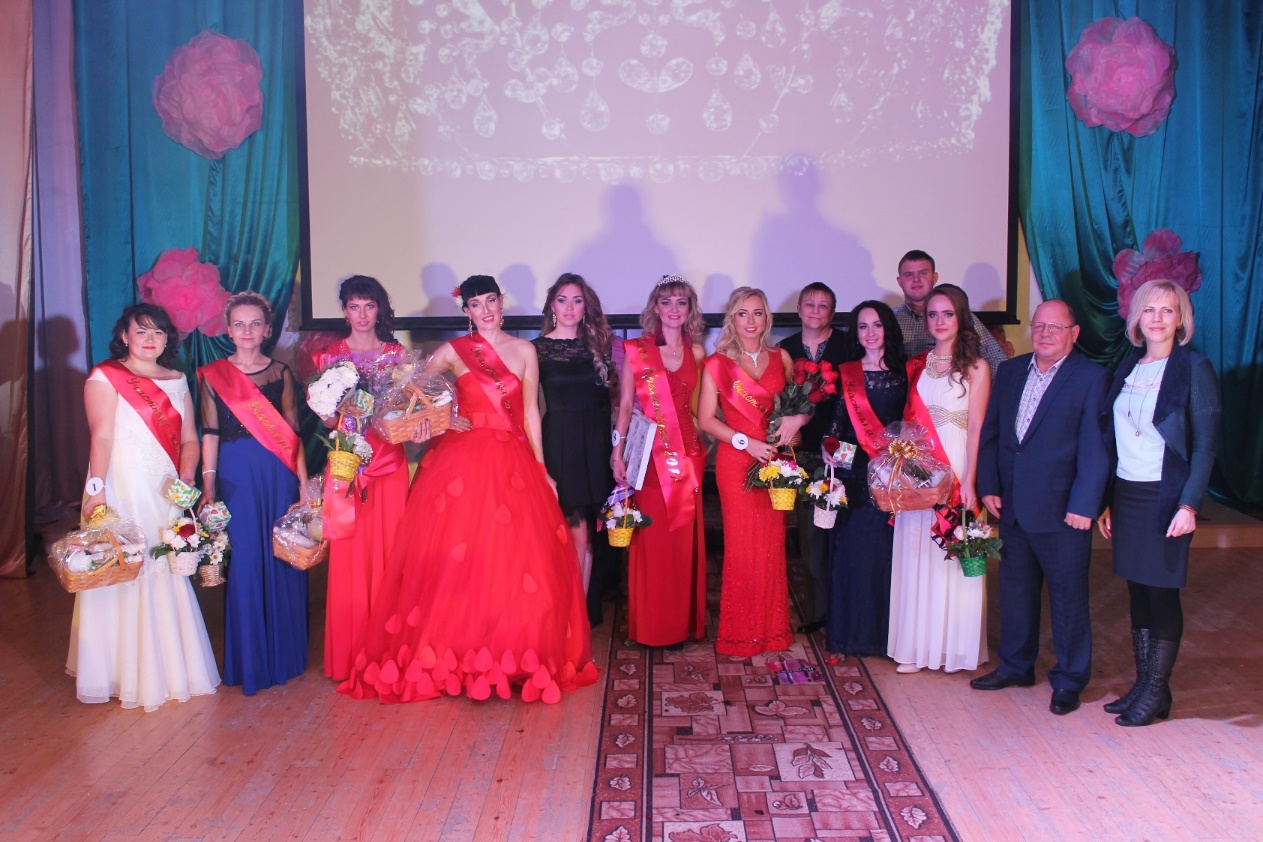 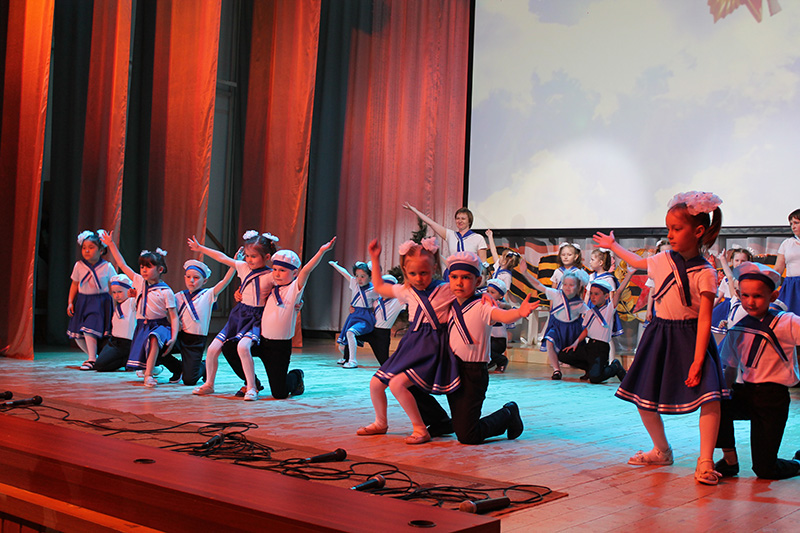 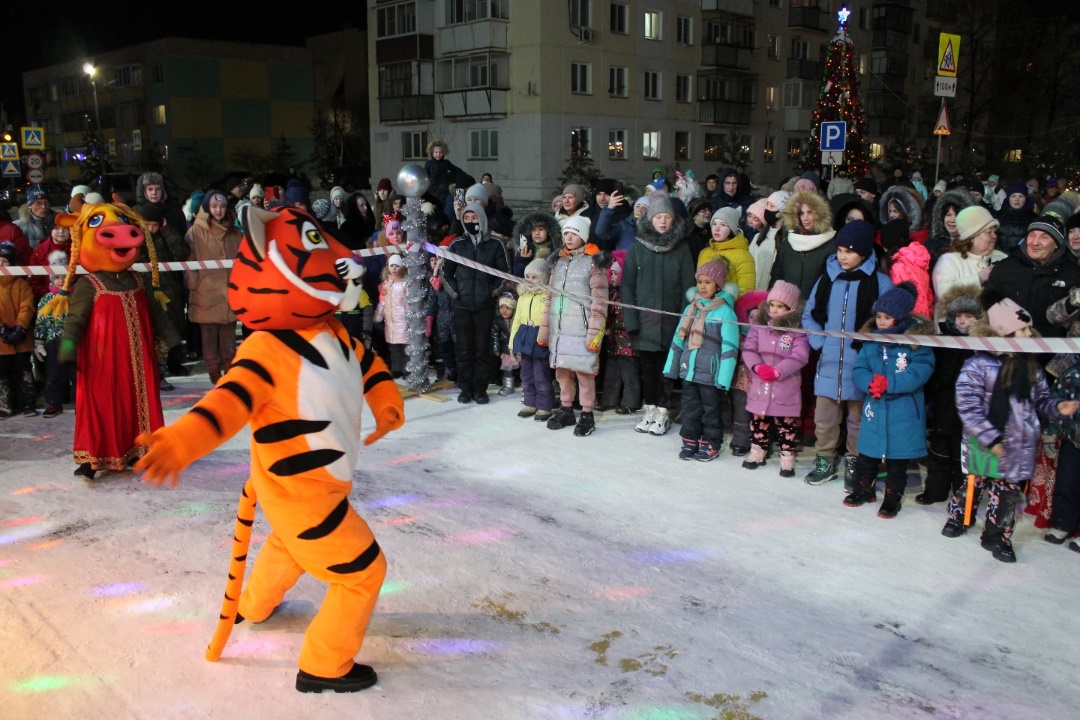 КременкульскийДом Культуры
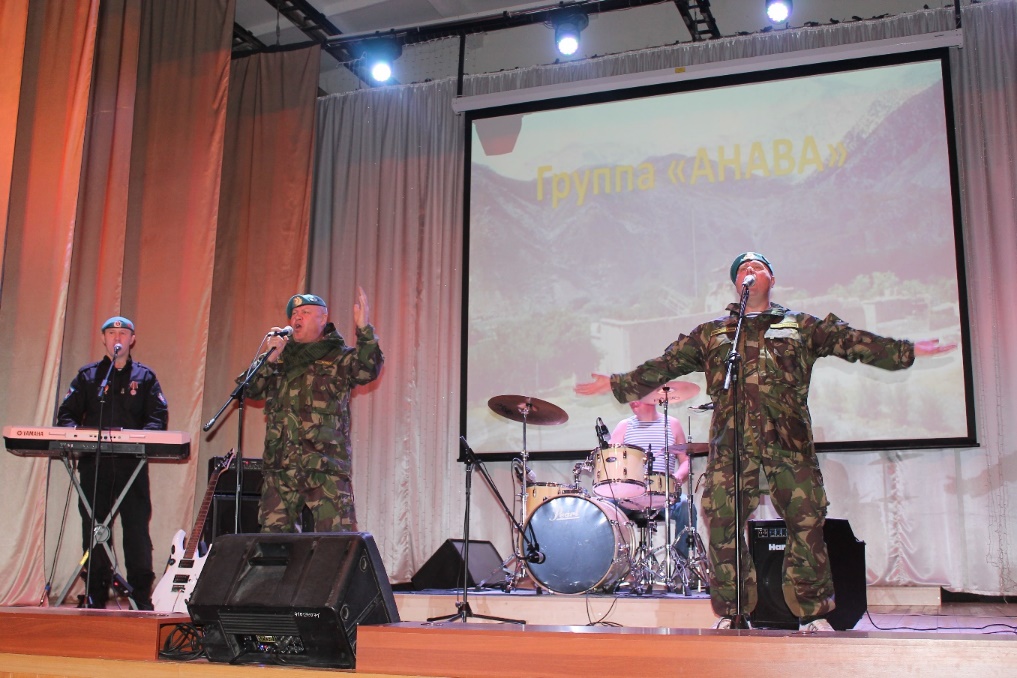 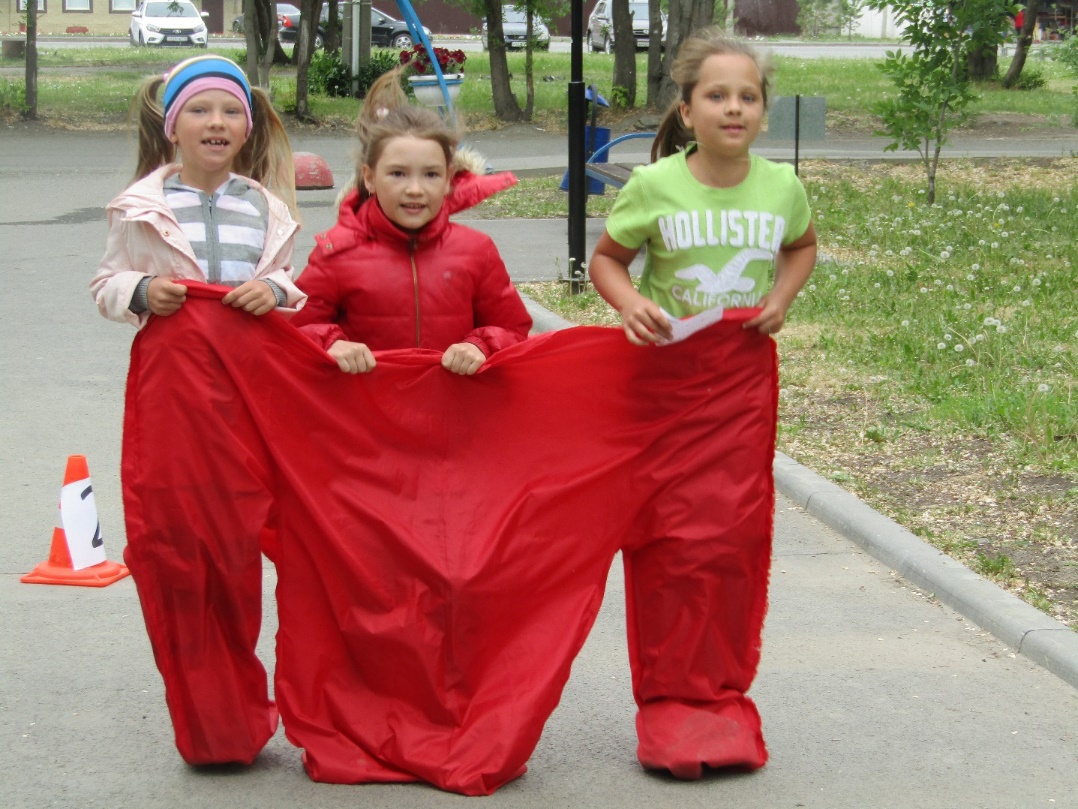 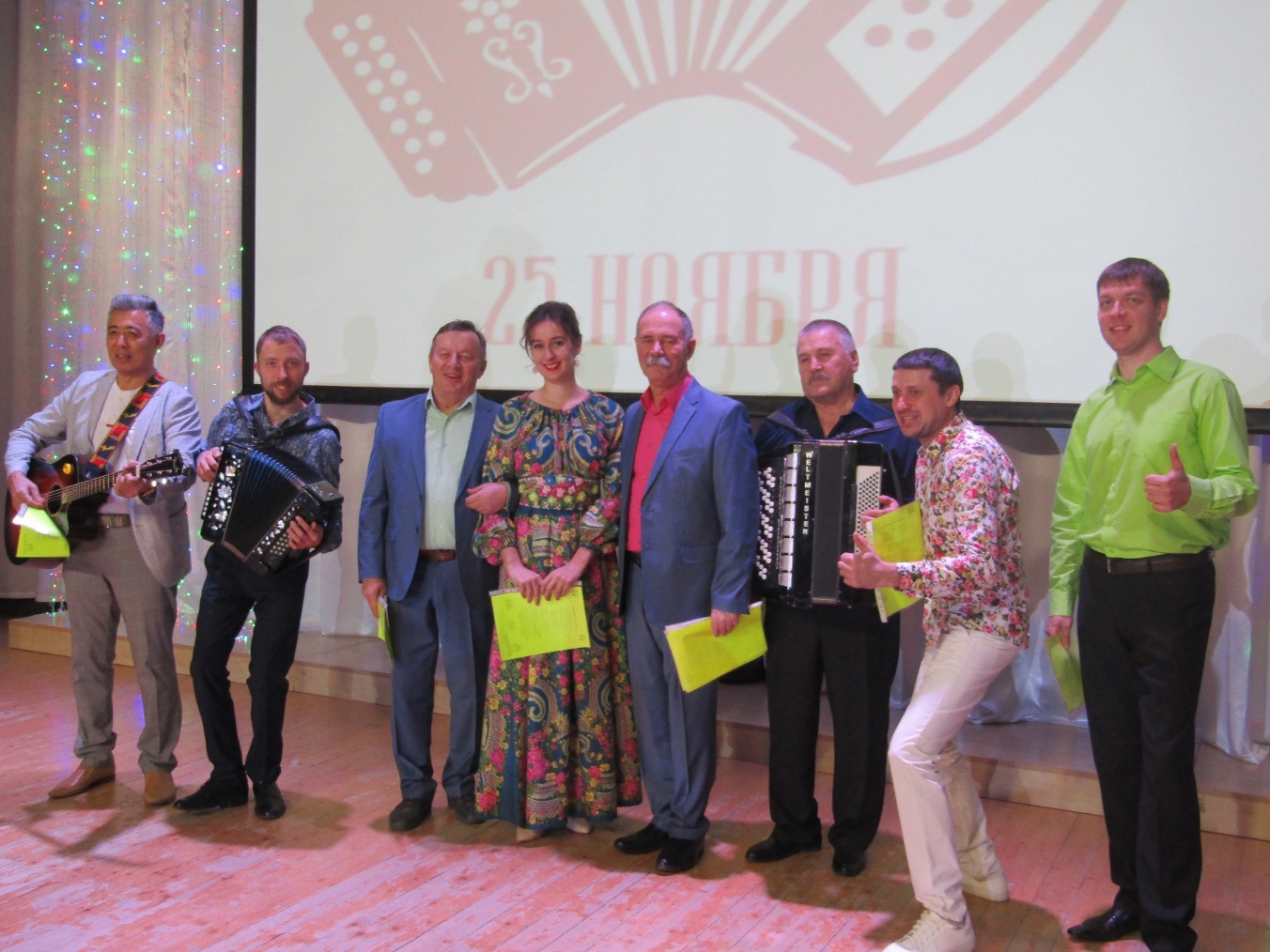 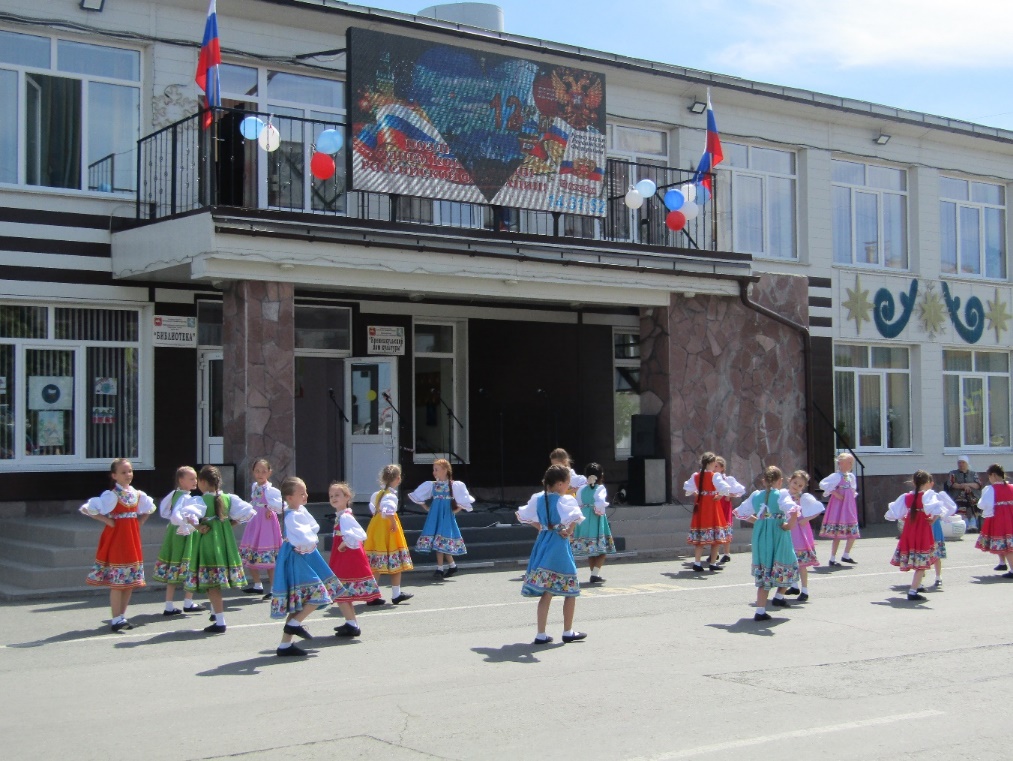 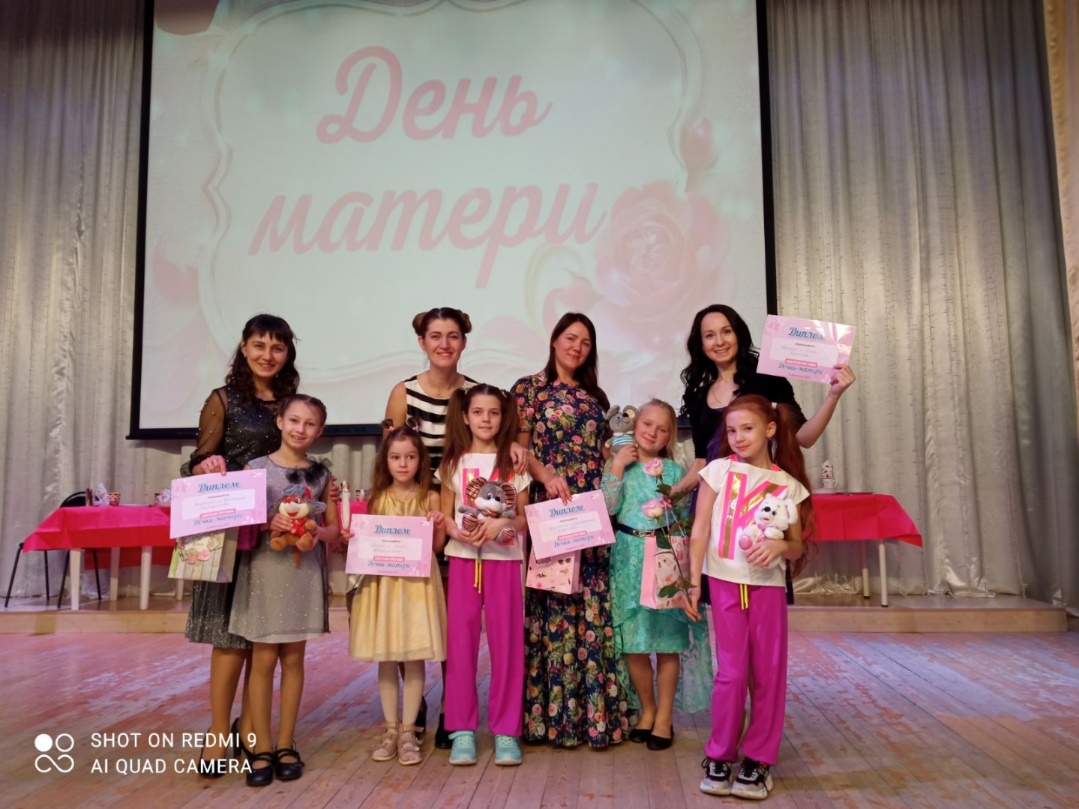 БЮДЖЕТ КРЕМЕНКУЛЬСКОГО СЕЛЬСКОГО ПОСЕЛЕНИЯ
Детско-Юношеская спортивная школа
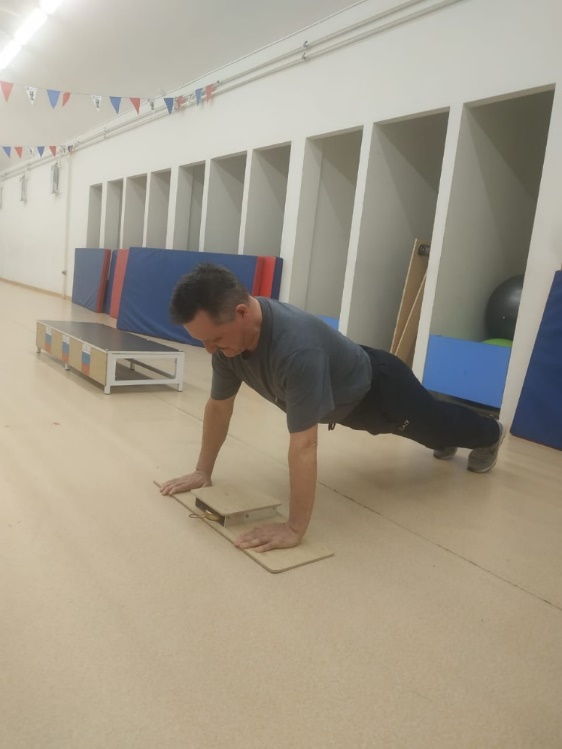 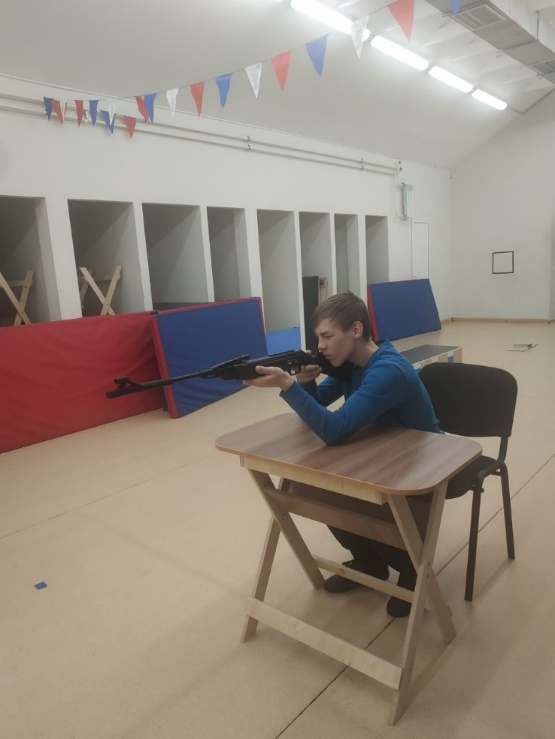 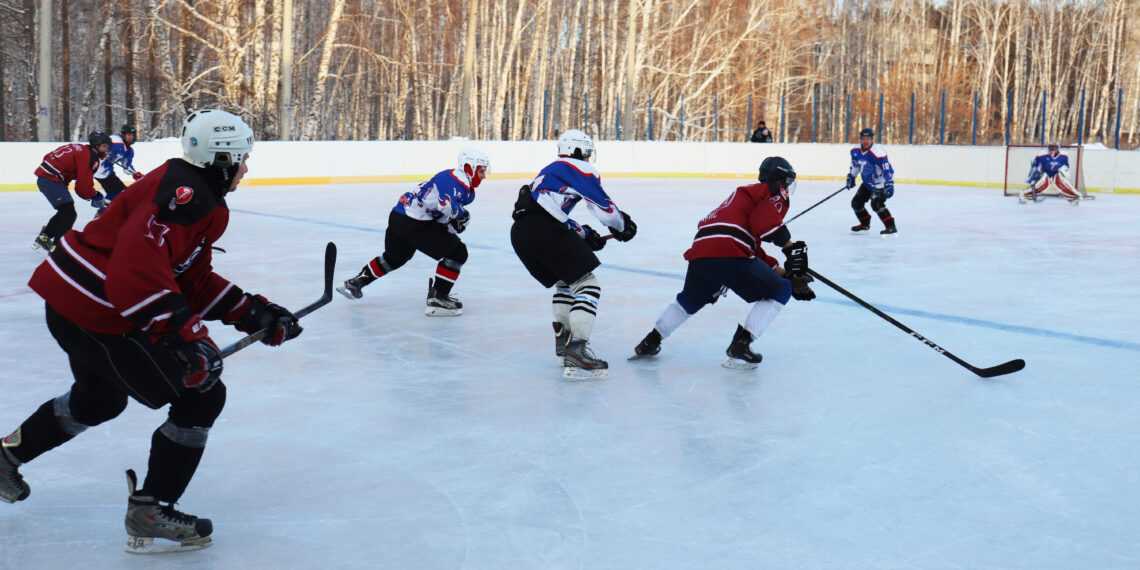 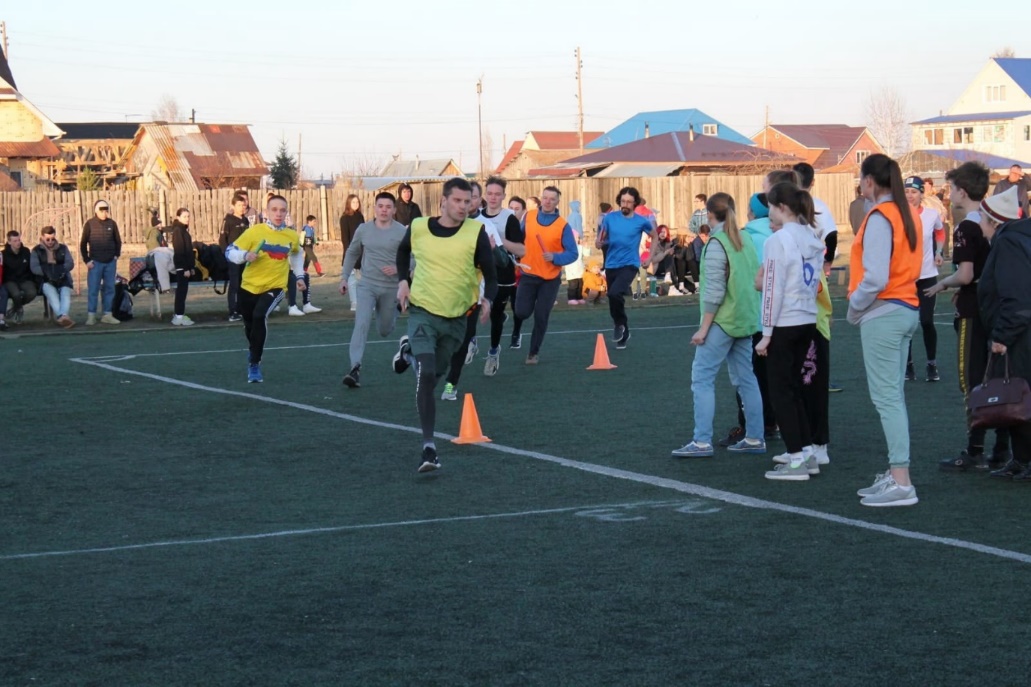 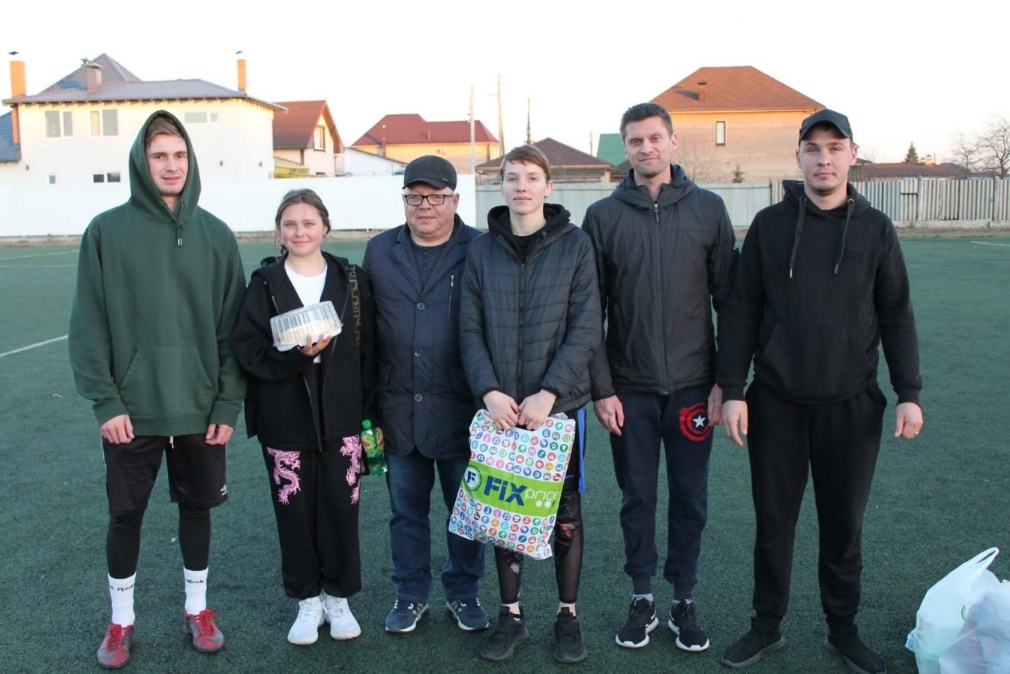 Дом Культуры в д.Малиновка
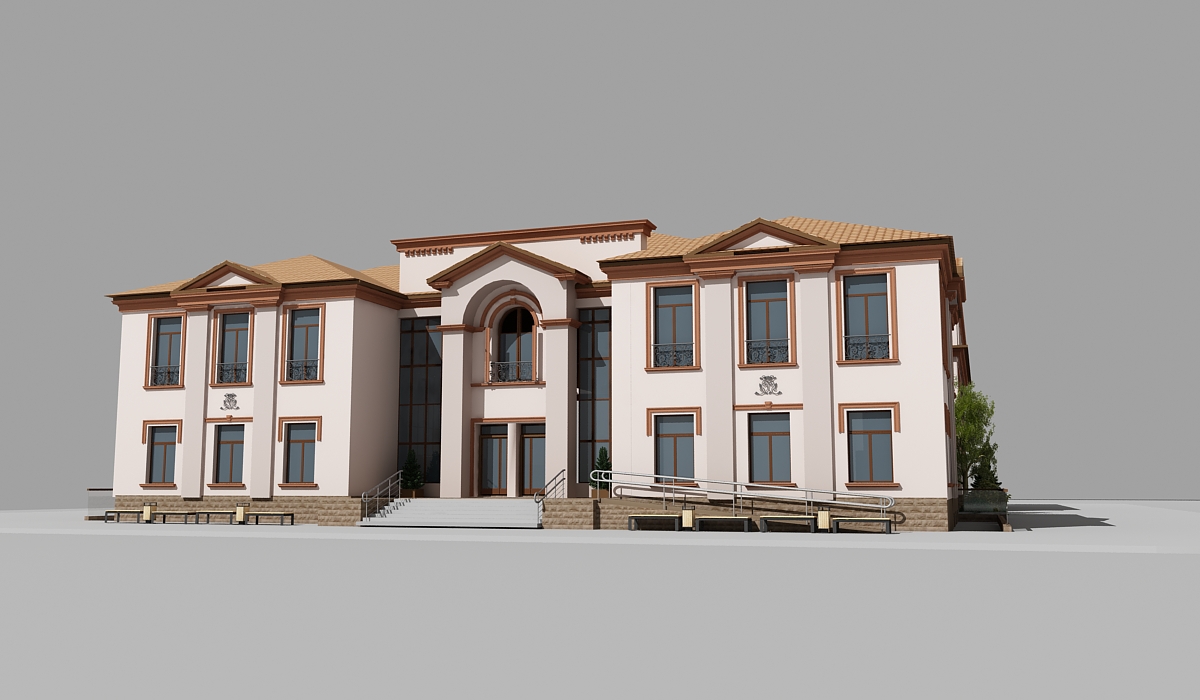 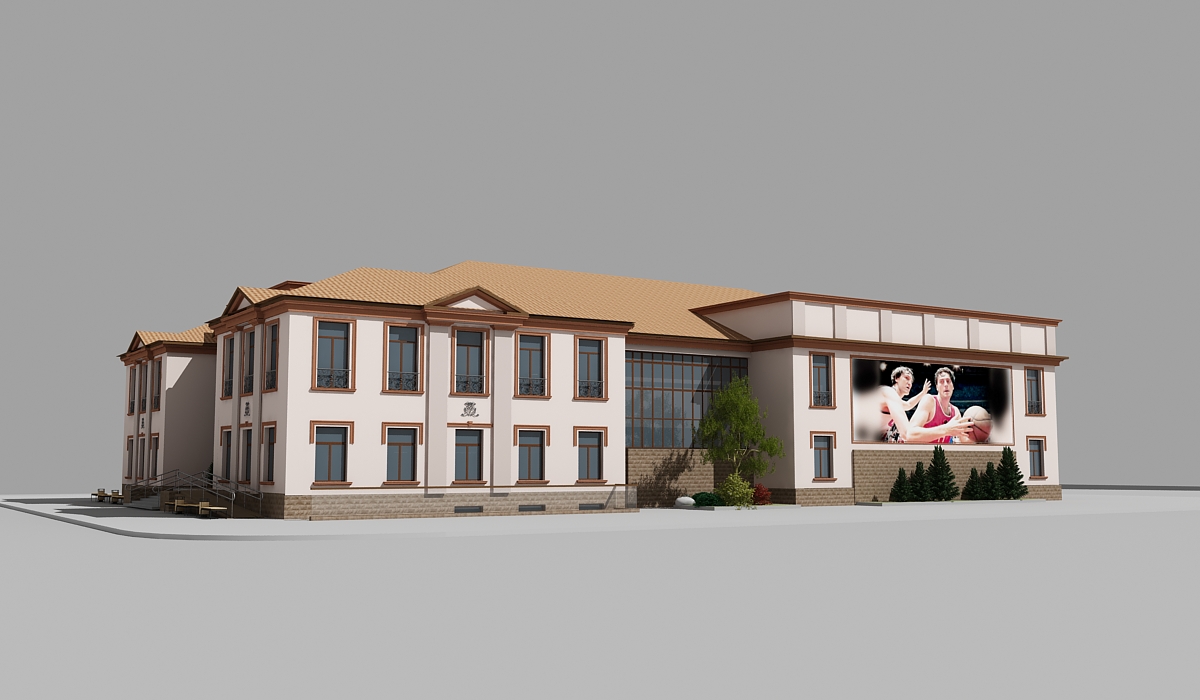 СПАСИБО ЗА ВНИМАНИЕ!
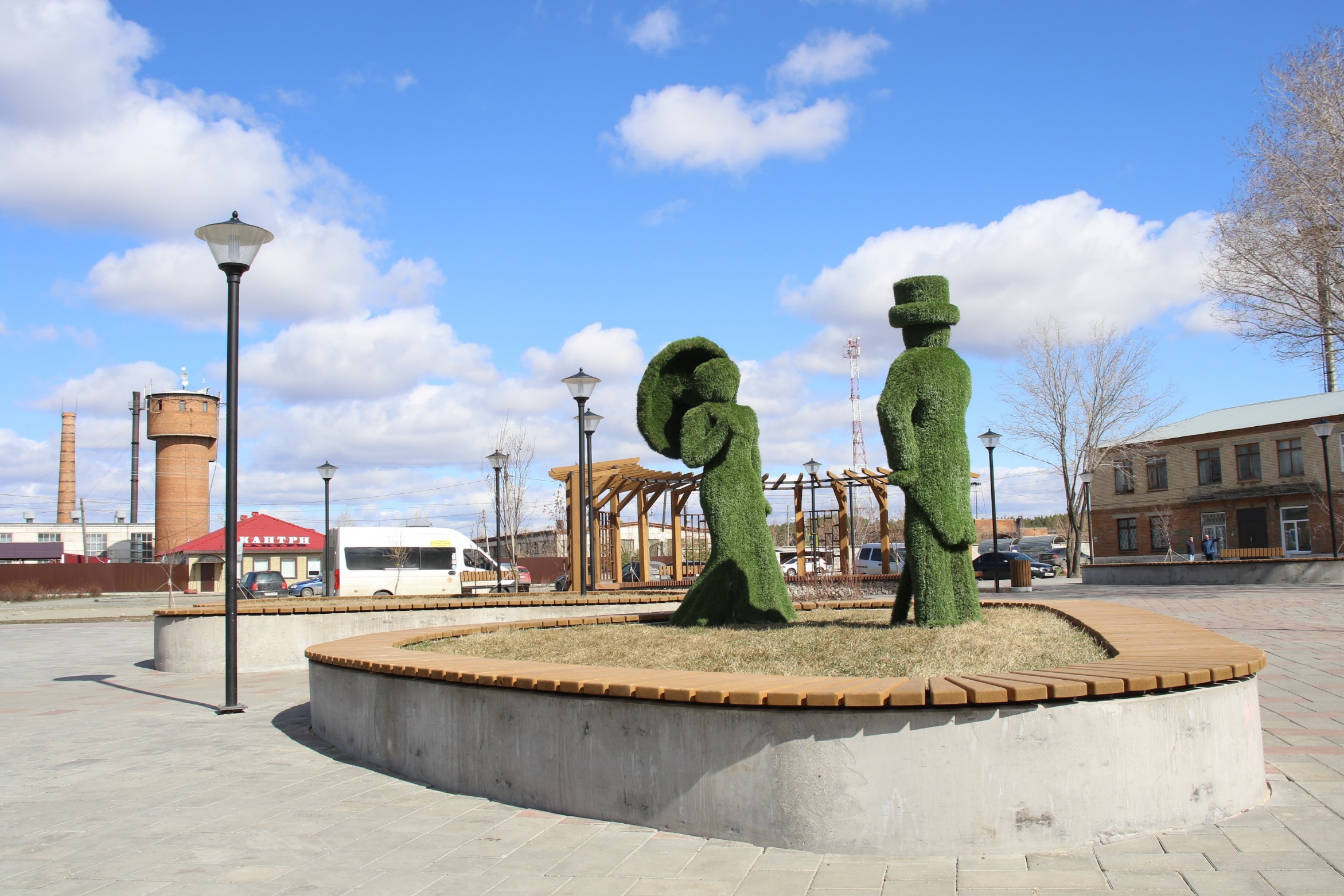 СПАСИБО
Lorem ipsum dolor sit amet, consectetuer adipiscing elit, sed diam nonummy nibh euismod tincidunt ut laoreet dolore magna aliquam erat volutpat.
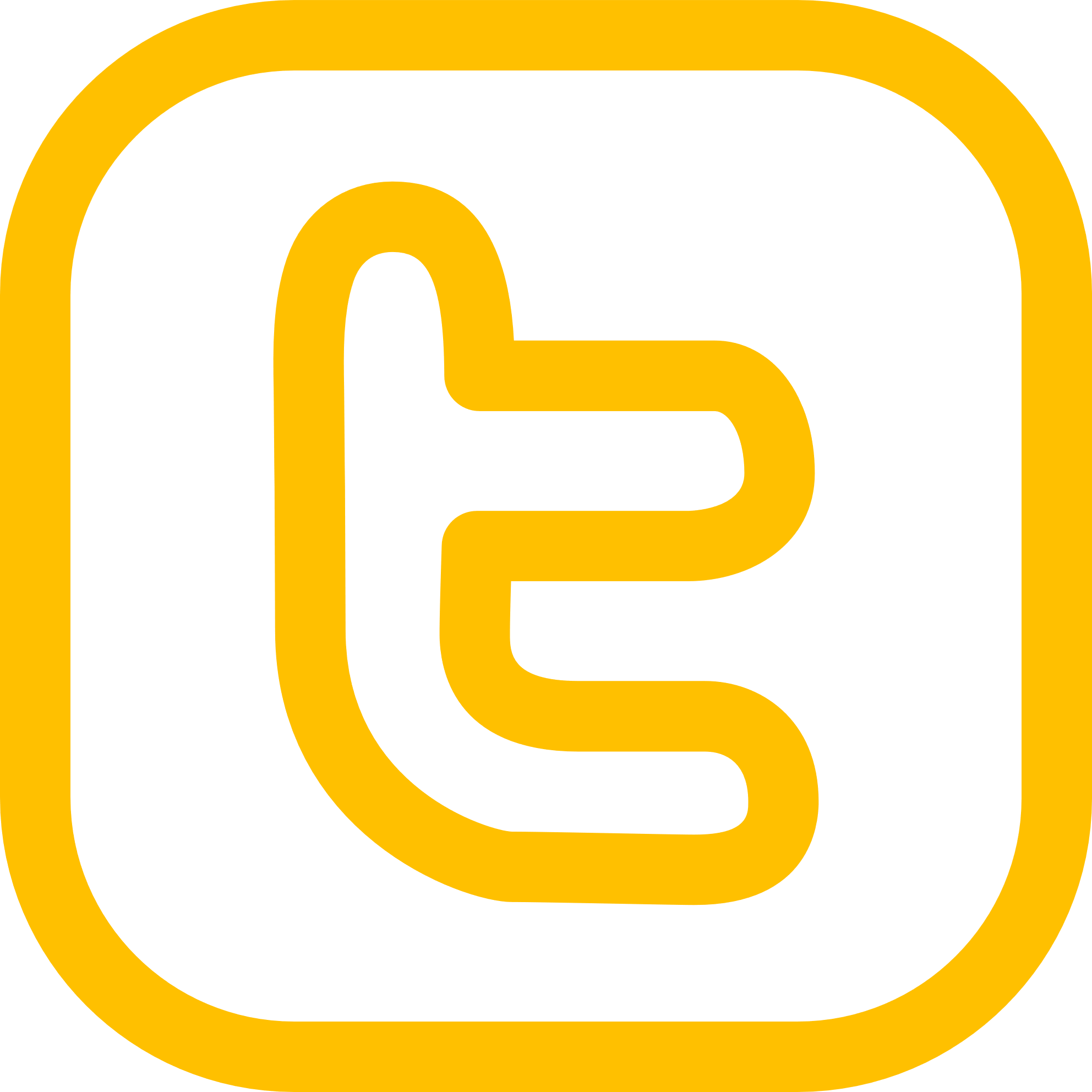 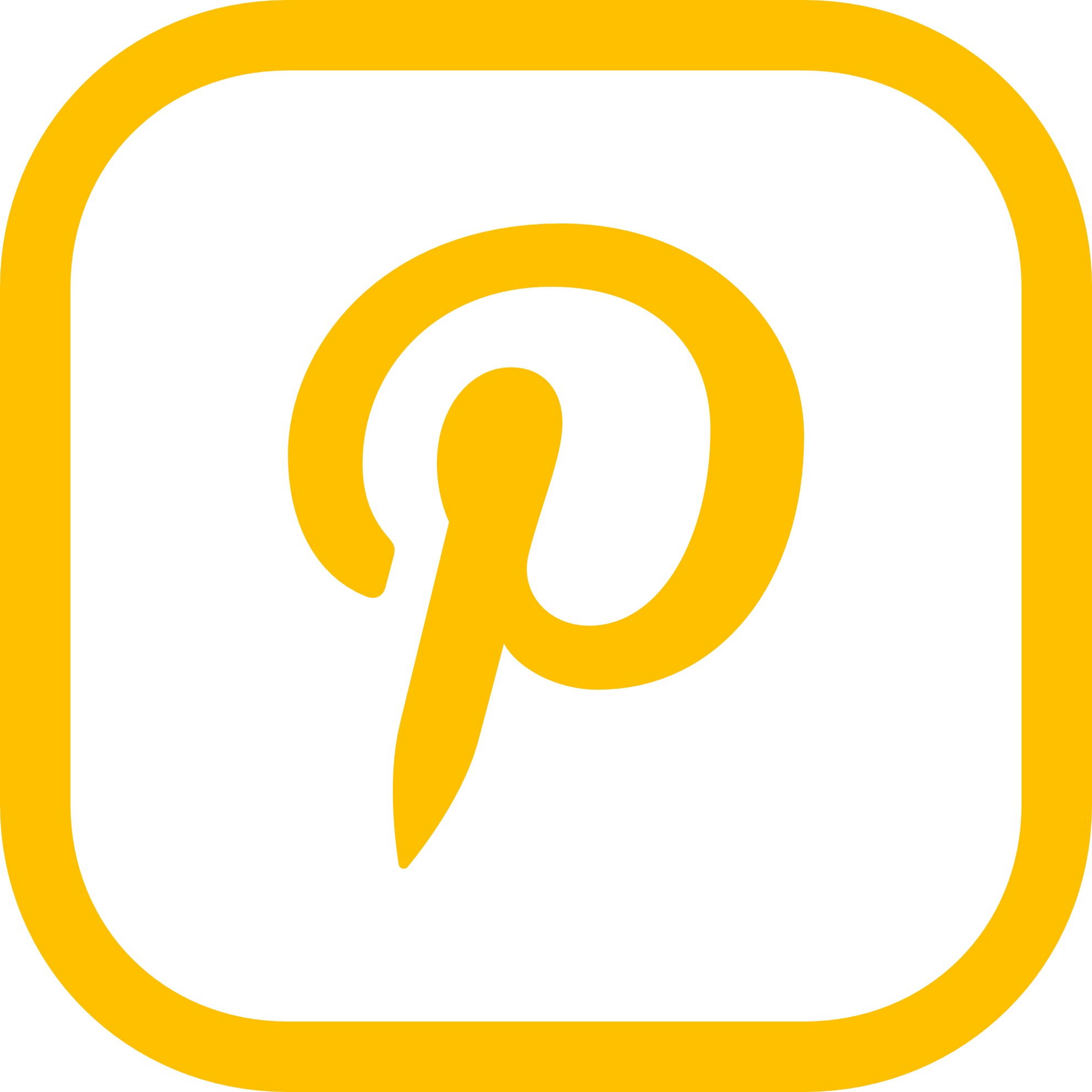 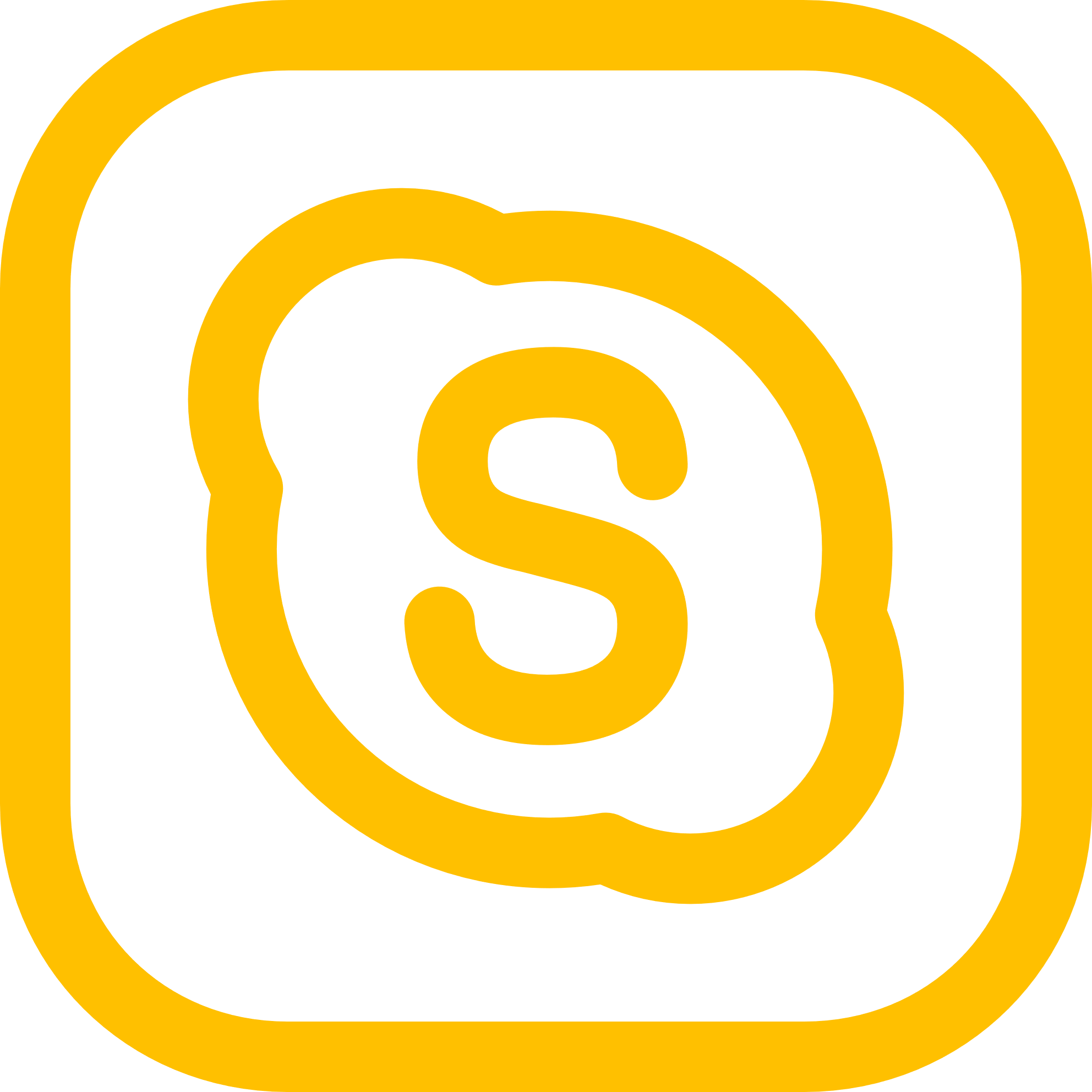 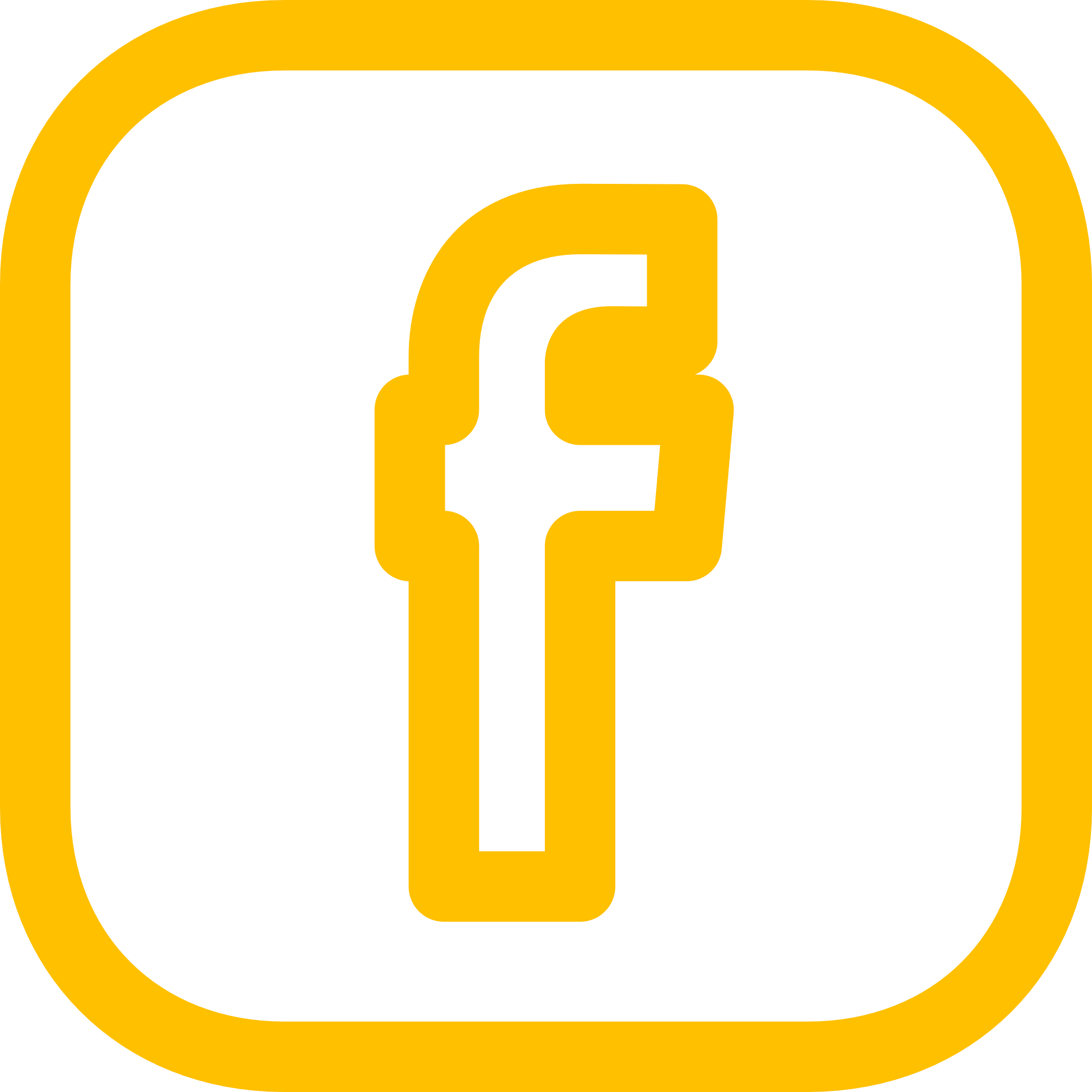 Lorem ipsum dolor sit amet, consectetuer adipiscing 
Lorem ipsum dolor sit amet, consectetuer adipiscing elit, sed diam nonummy nibh euismod tincidunt ut laoreet dolore magna aliquam erat volutpat.
Lorem ipsum dolor sit amet, consectetuer adipiscing elit, sed diam nonummy nibh euismod tincidunt ut laoreet dolore magna aliquam erat volutpat.
Lorem ipsum dolor sit amet, consectetuer adipiscing 
Lorem ipsum dolor sit amet, consectetuer adipiscing elit, sed diam nonummy nibh euismod tincidunt ut laoreet dolore magna aliquam erat volutpat.
Lorem ipsum dolor sit amet, consectetuer adipiscing elit, sed diam nonummy nibh euismod tincidunt ut laoreet dolore magna aliquam erat volutpat.
ВСТАВЬТЕ ТЕКСТ ЗАГОЛОВКА
Lorem ipsum dolor sit amet, consectetuer adipiscing elit, sed diam nonummy nibh euismod tincidunt ut laoreet dolore magna aliquam erat volutpat.
Вставьте заголовок
Lorem ipsum dolor sit amet, consectetuer adipiscing elit.
01
Вставьте заголовок
Lorem ipsum dolor sit amet, consectetuer adipiscing elit.
02
Вставьте заголовок
Lorem ipsum dolor sit amet, consectetuer adipiscing elit.
03
ВСТАВЬТЕ ТЕКСТ ЗАГОЛОВКА
Lorem ipsum dolor sit amet, consectetuer adipiscing elit, sed diam nonummy nibh euismod tincidunt ut laoreet dolore magna aliquam erat volutpat.
Lorem ipsum dolor sit amet, consectetuer adipiscing elit, sed diam nonummy nibh euismod tincidunt ut laoreet dolore magna aliquam erat volutpat.
Lorem ipsum dolor sit amet, consectetuer adipiscing elit, sed diam nonummy nibh euismod tincidunt ut laoreet dolore magna aliquam erat volutpat.
Lorem ipsum dolor sit amet, consectetuer adipiscing elit, sed diam nonummy nibh euismod tincidunt ut laoreet dolore magna aliquam erat volutpat.
Lorem ipsum dolor sit amet, consectetuer adipiscing elit, sed diam nonummy nibh euismod tincidunt ut laoreet dolore magna aliquam erat volutpat.
Lorem ipsum dolor sit amet, consectetuer adipiscing elit, sed diam nonummy nibh euismod tincidunt ut laoreet dolore magna aliquam erat volutpat.
ВСТАВЬТЕ ТЕКСТ ЗАГОЛОВКА
Lorem ipsum dolor sit amet, consectetuer adipiscing elit, sed diam nonummy nibh euismod tincidunt ut laoreet dolore magna aliquam erat volutpat.
Lorem ipsum dolor sit amet, consectetuer adipiscing elit 
Lorem ipsum dolor sit amet, consectetuer adipiscing elit, sed diam nonummy nibh euismod tincidunt ut laoreet dolore magna aliquam erat volutpat.
Lorem ipsum dolor sit amet, consectetuer adipiscing elit, sed diam nonummy nibh euismod tincidunt ut laoreet dolore magna aliquam erat volutpat.
ВСТАВЬТЕ ТЕКСТ ЗАГОЛОВКА
Lorem ipsum dolor sit amet, consectetuer adipiscing elit, sed diam nonummy nibh euismod tincidunt ut laoreet dolore magna aliquam erat volutpat.
Вставьте заголовок
Lorem ipsum dolor sit amet, consectetuer adipiscing elit, sed diam nonummy nibh euismod tincidunt ut laoreet dolore magna aliquam erat volutpat.
01
Вставьте заголовок
Lorem ipsum dolor sit amet, consectetuer adipiscing elit, sed diam nonummy nibh euismod tincidunt ut laoreet dolore magna aliquam erat volutpat.
02
СПАСИБО ЗА ВНИМАНИЕ!
Lorem ipsum dolor sit amet, consectetuer adipiscing elit, sed diam nonummy nibh euismod tincidunt ut laoreet dolore magna aliquam erat volutpat.
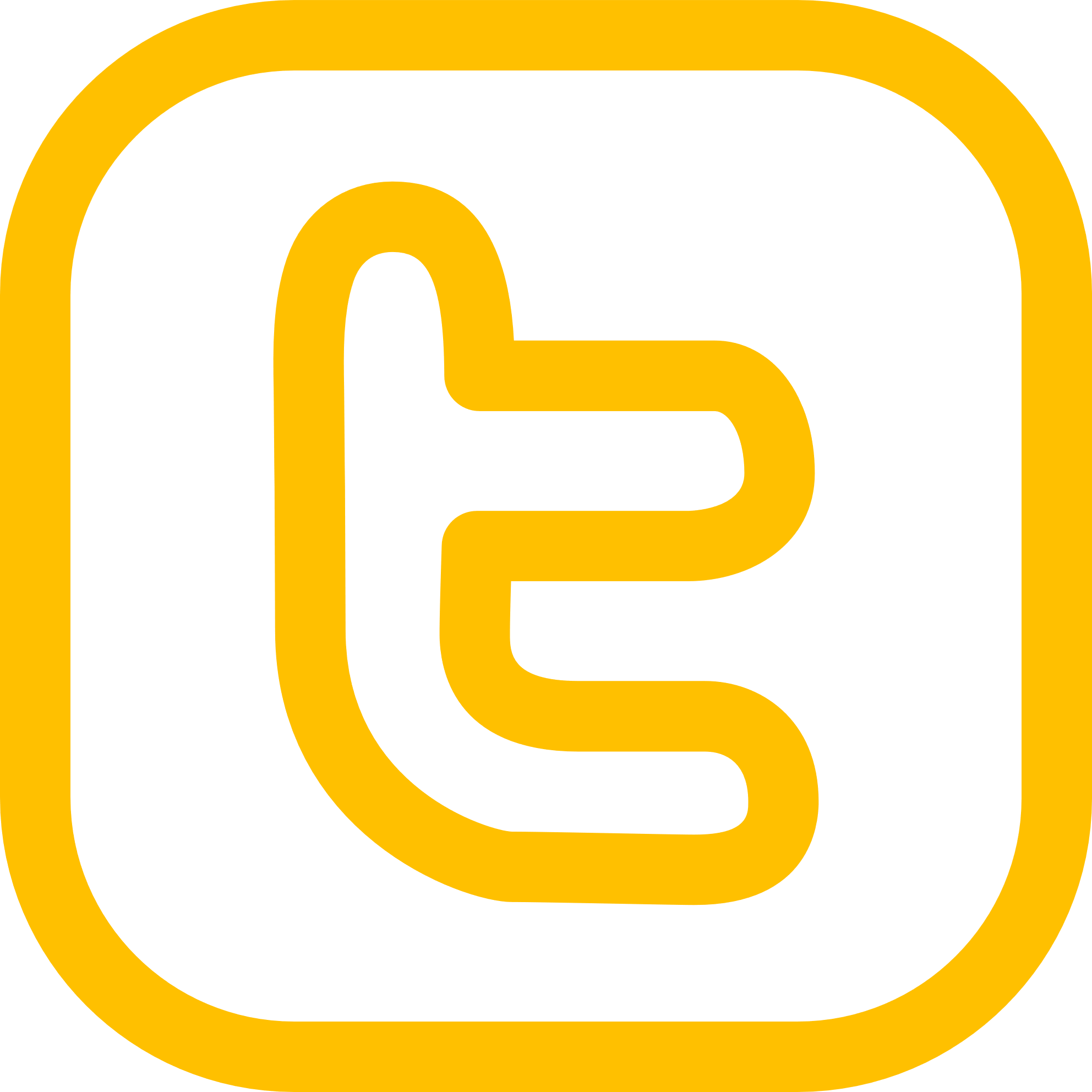 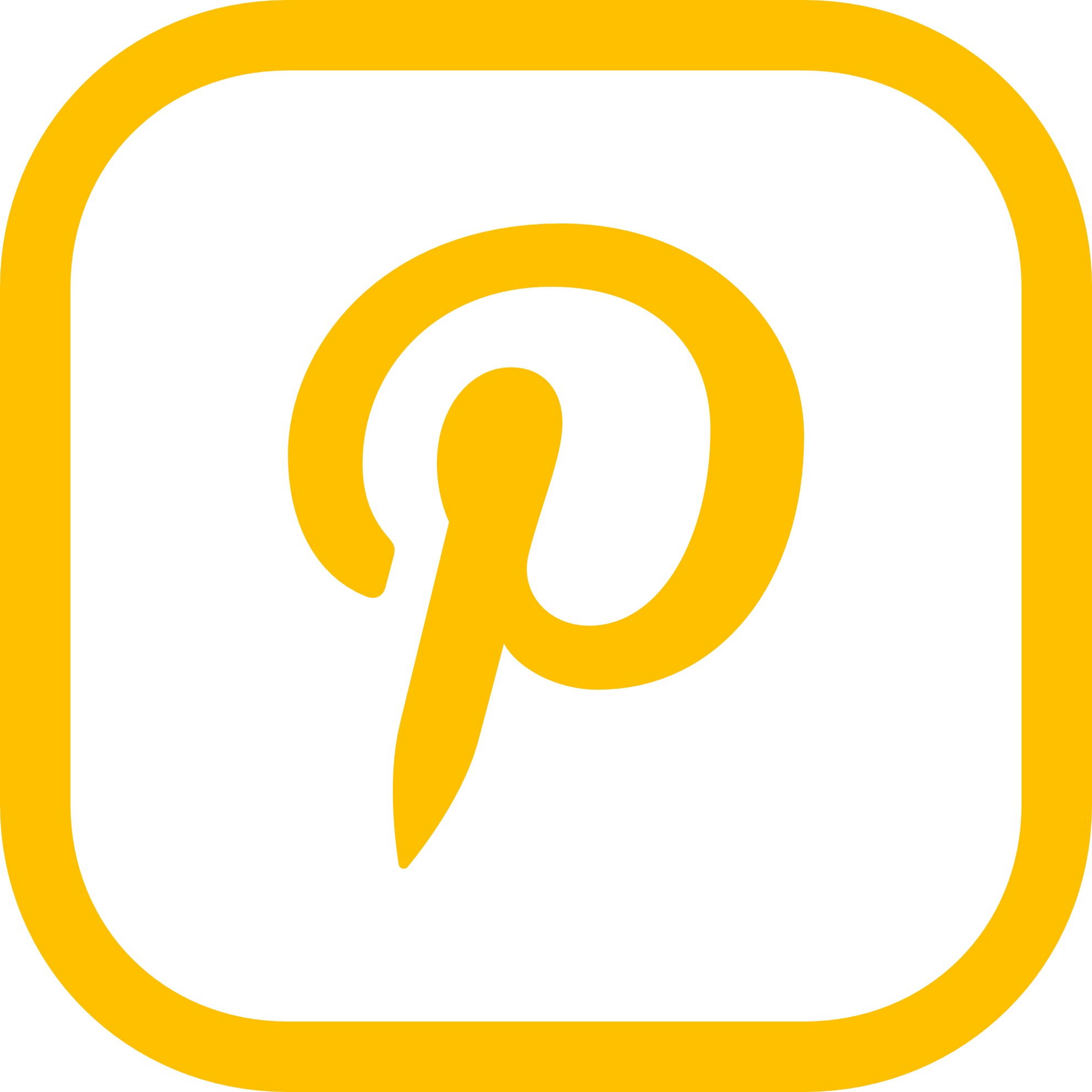 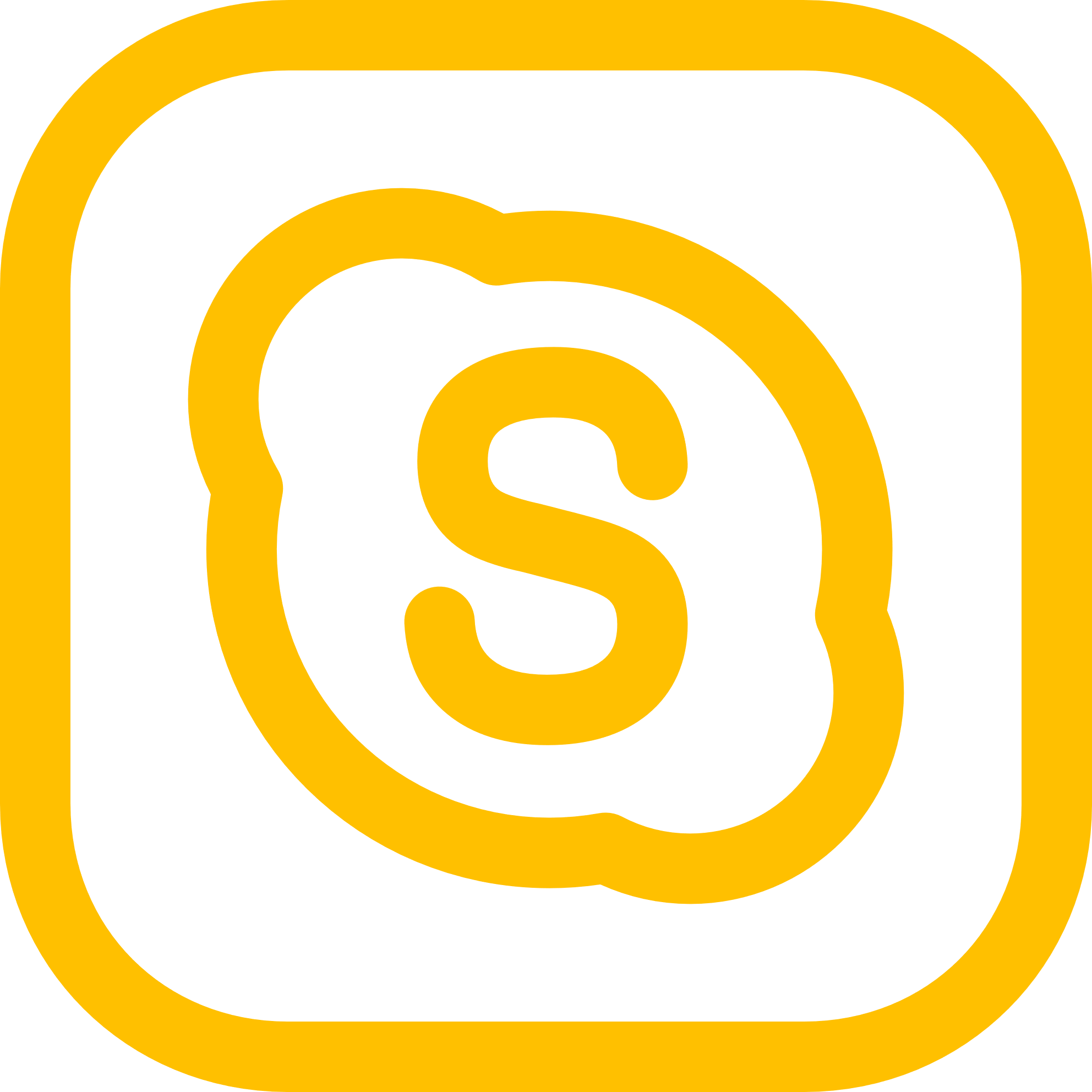 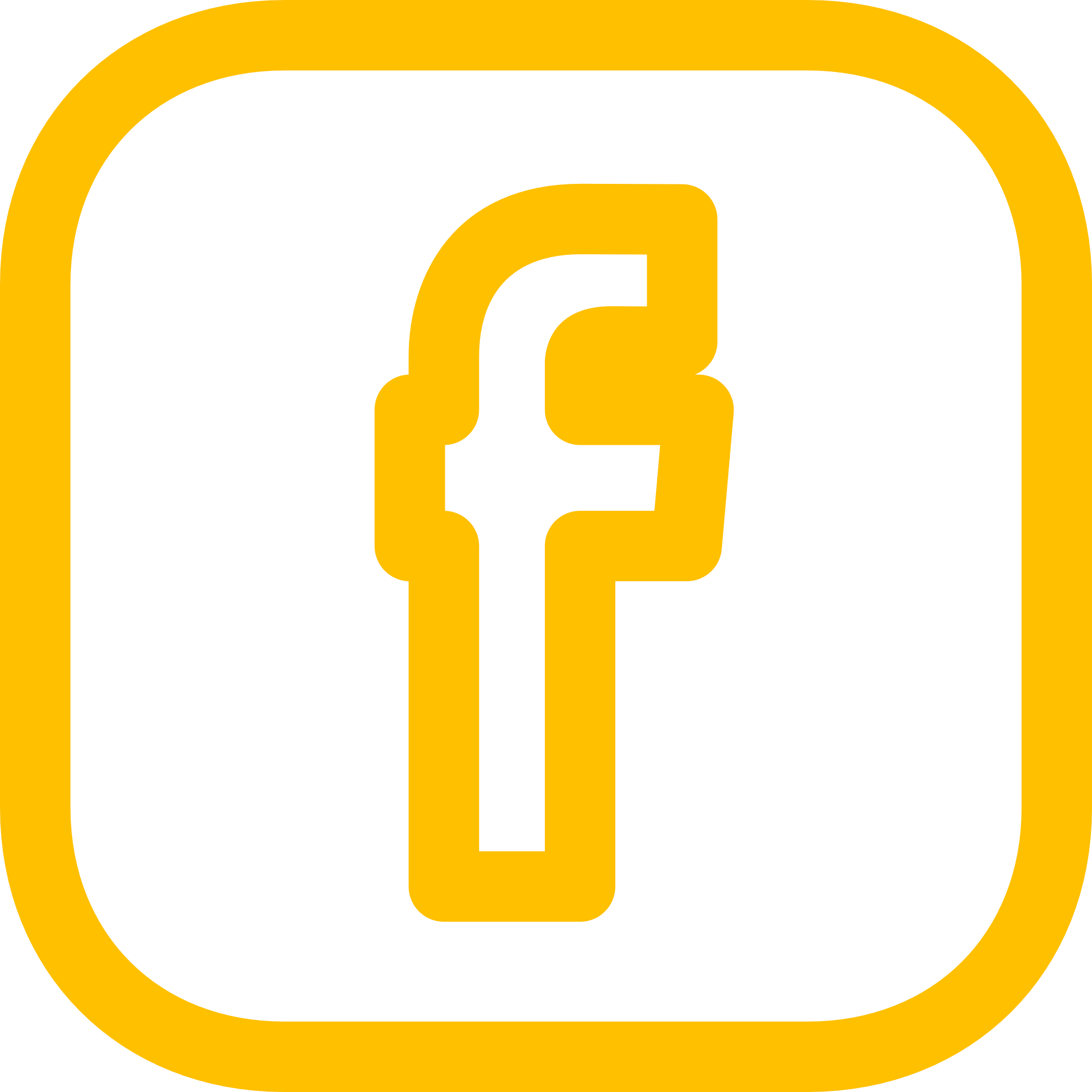 ВСТАВЬТЕ ТЕКСТ ЗАГОЛОВКА
Lorem ipsum dolor sit amet, consectetuer adipiscing elit, sed diam nonummy nibh euismod tincidunt ut laoreet dolore magna aliquam erat volutpat.
Lorem ipsum dolor sit amet, consectetuer adipiscing elit, sed diam nonummy nibh euismod tincidunt ut laoreet dolore magna aliquam erat volutpat.
Lorem ipsum dolor sit amet, consectetuer adipiscing elit, sed diam nonummy nibh euismod tincidunt ut laoreet dolore magna aliquam erat volutpat.
Lorem ipsum dolor sit amet, consectetuer adipiscing elit, sed diam nonummy nibh euismod tincidunt ut laoreet dolore magna aliquam erat volutpat.
Lorem ipsum dolor sit amet, consectetuer adipiscing elit, sed diam nonummy nibh euismod tincidunt ut laoreet dolore magna aliquam erat volutpat.
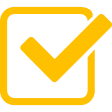 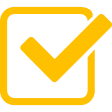 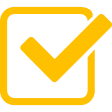 РЕСУРСЫ
Бесплатные шаблоны с сайта presentation-creation.ru